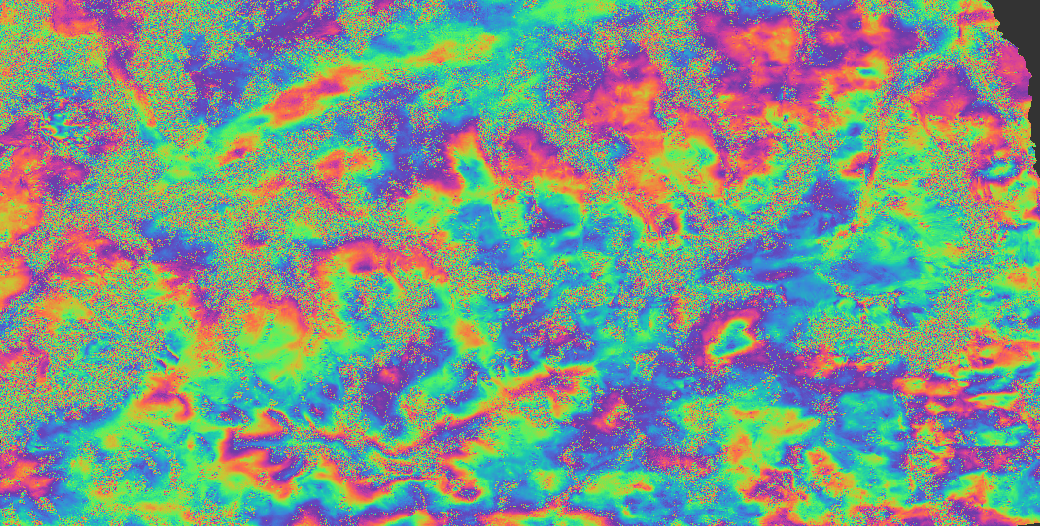 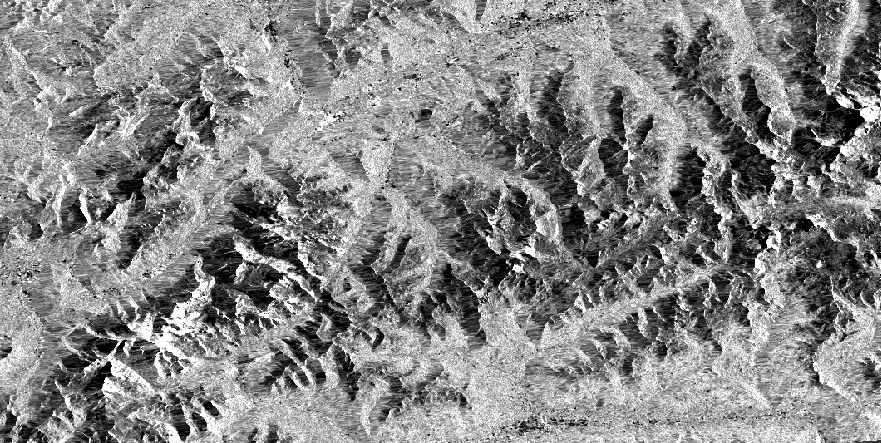 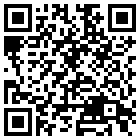 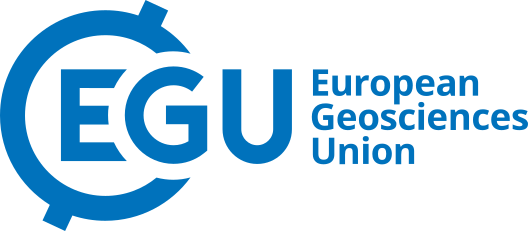 Sensitivity of Sentinel-1 observations to snow properties, comparing radar backscatter, polarimetric decomposition parameters, and interferometric phase changes
Morgane De Breuck, Hans Lievens, Jonas-Frederik Jans, Ezra Beernaert, Niko Verhoest
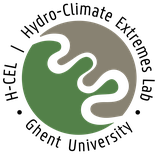 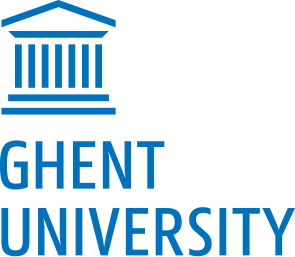 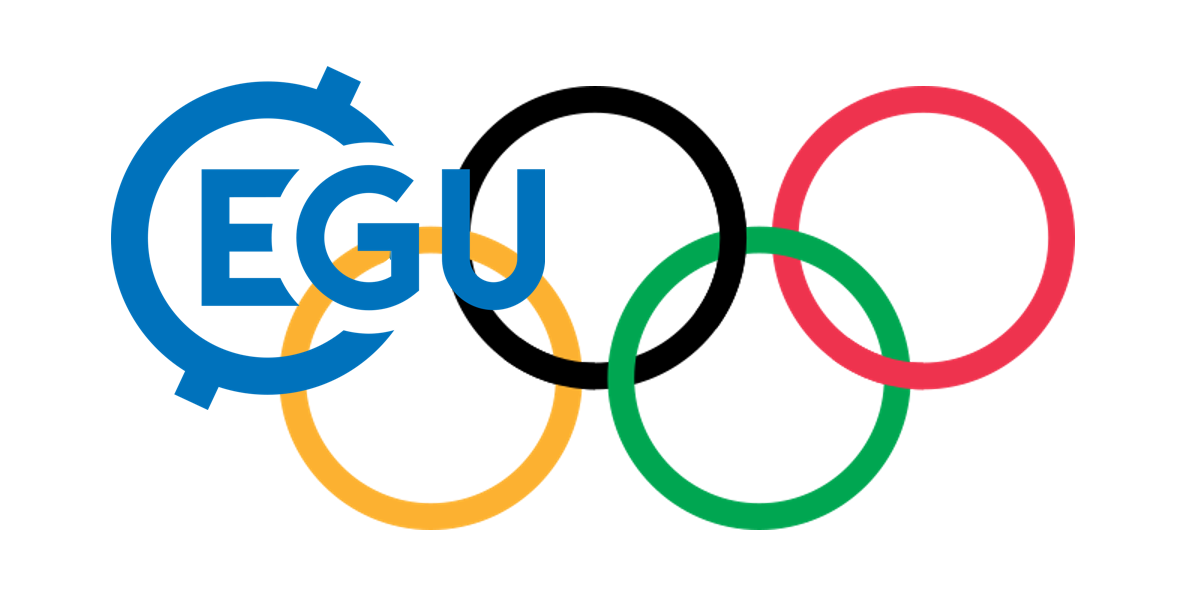 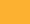 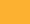 2
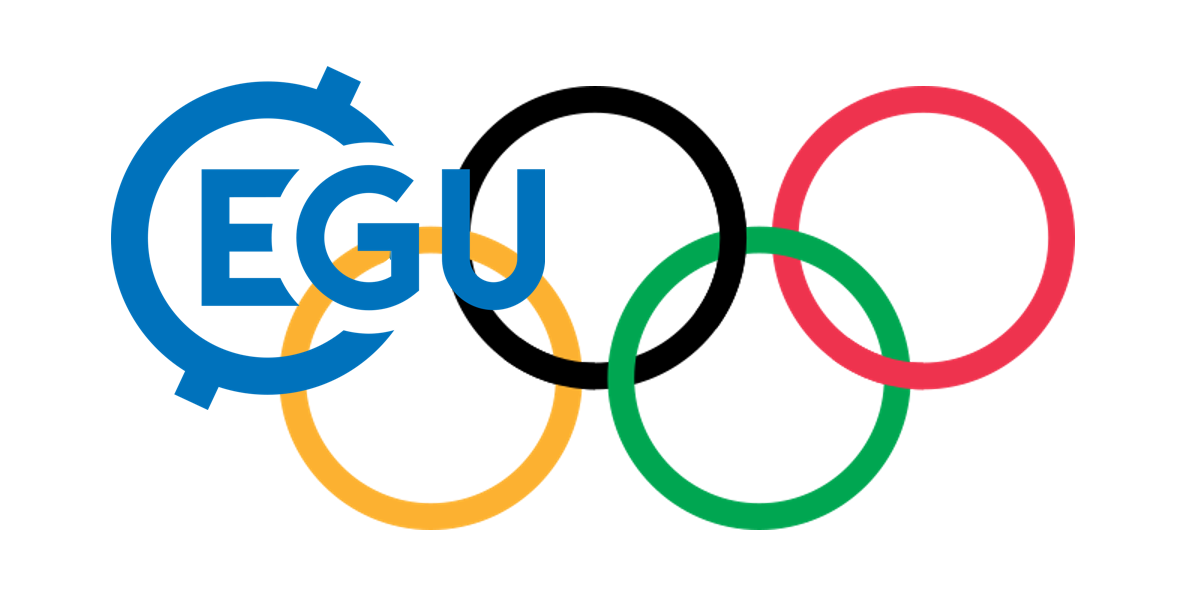 Predicting Snow Properties
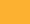 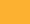 Using C-band SAR
3
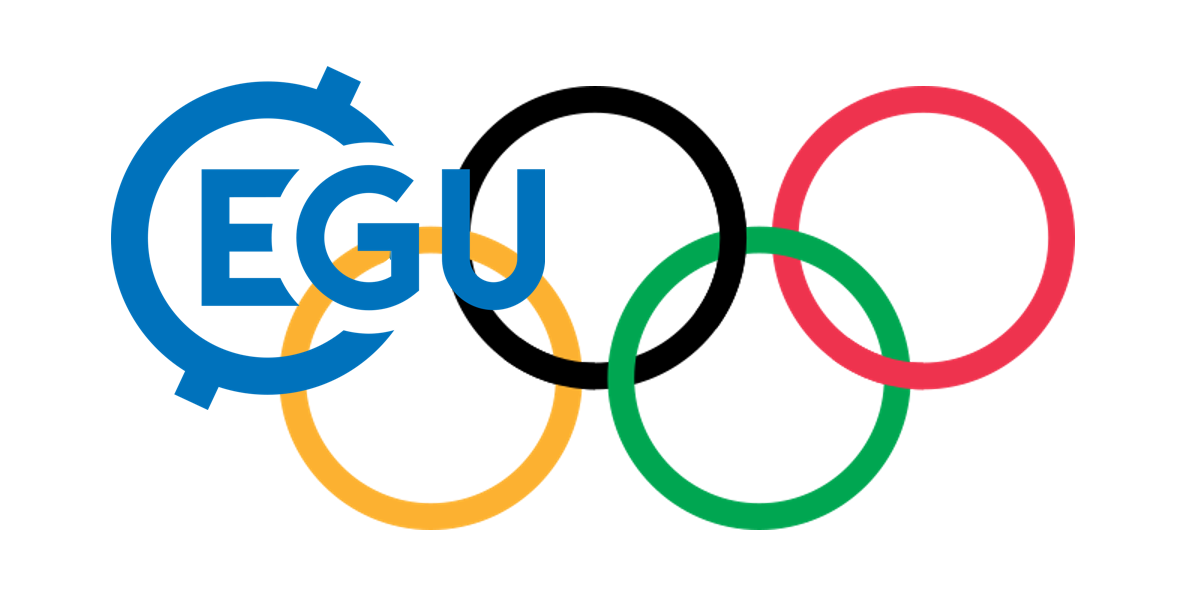 Backscatter
InSAR
PolSAR
4
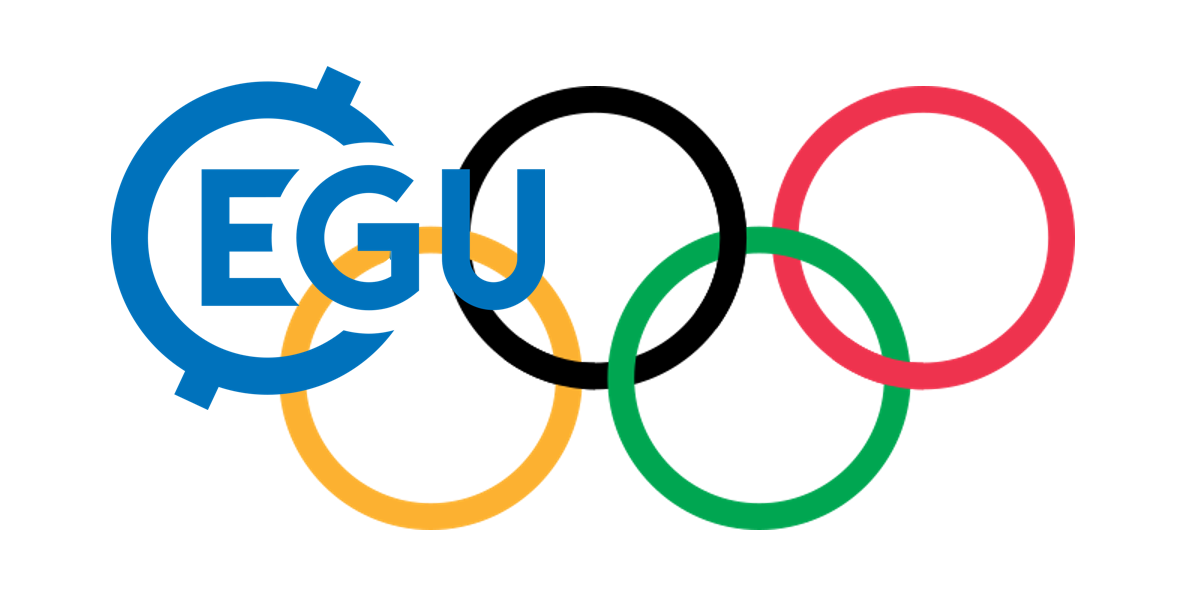 Backscatter
InSAR
PolSAR
Team members:
VV
VH
VH-VV 
Strategy:
Amplitude
Team members:
S1A-B
S1A-A
S1B-B
Strategy:
Phase
Team members:
α
DpRVI
Depolarization
Strategy:
Polarization
5
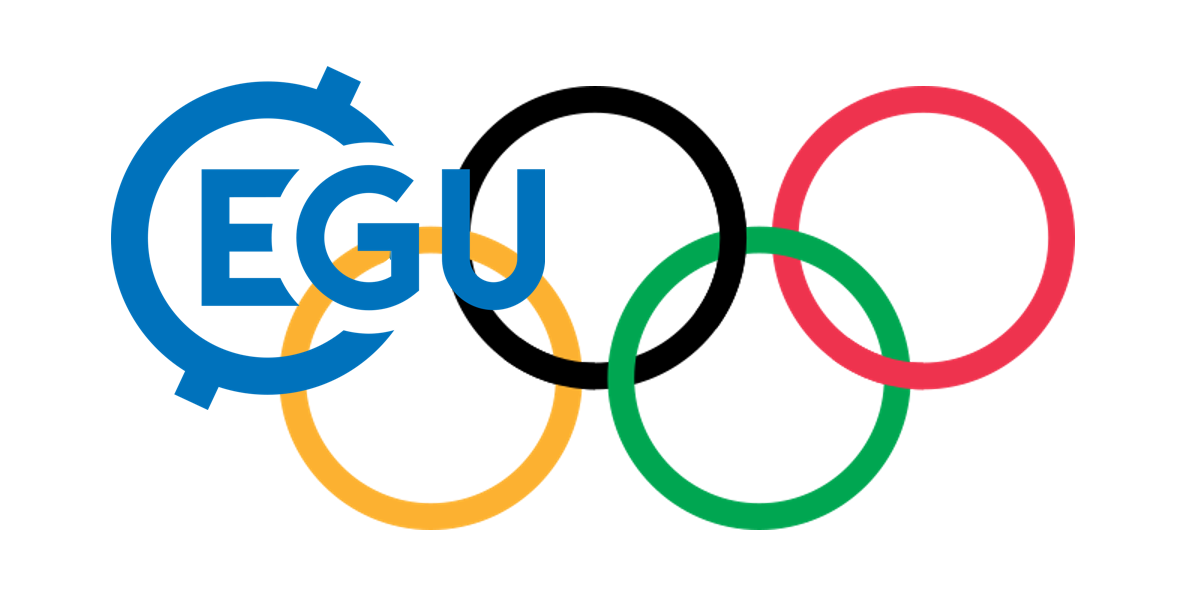 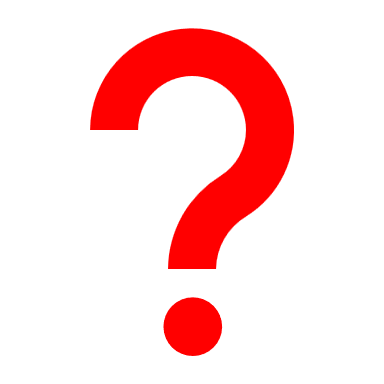 Backscatter
InSAR
PolSAR
1
2
3
6
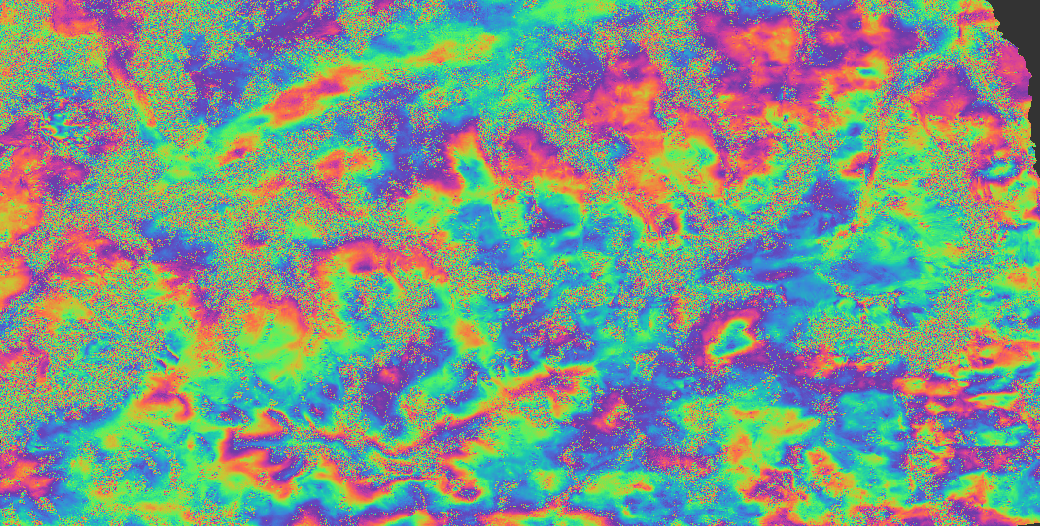 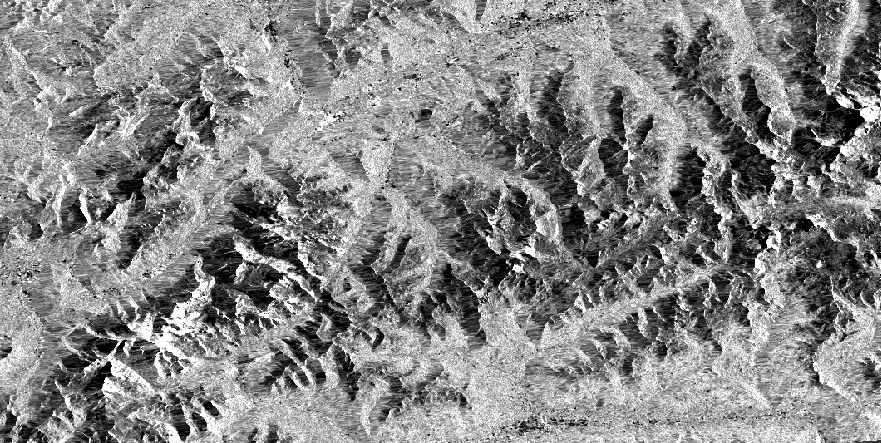 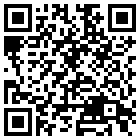 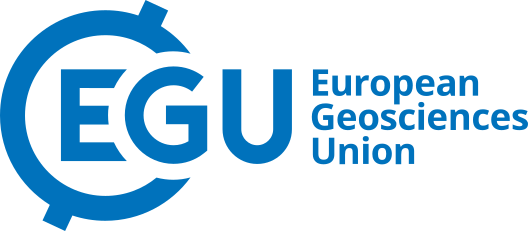 Sensitivity of Sentinel-1 observations to snow properties, comparing radar backscatter, polarimetric decomposition parameters, and interferometric phase changes
Morgane De Breuck, Hans Lievens, Jonas-Frederik Jans, Ezra Beernaert, Niko Verhoest
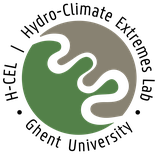 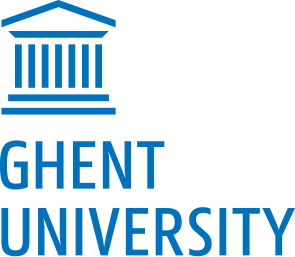 Contents
Goal
Study area
Data

Backscatter
Physical process
Method
Results
PolSAR
Physical process
Method
Results

InSAR
Physical process
Method
Results

Conclusion
8
Goal
Backscatter
InSAR
PolSAR
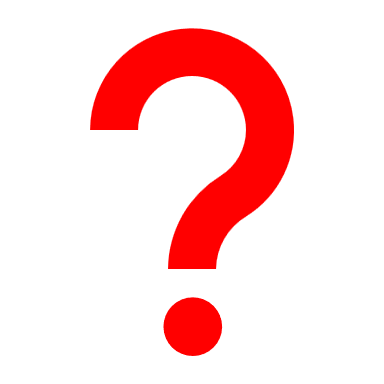 C-band
Snow properties
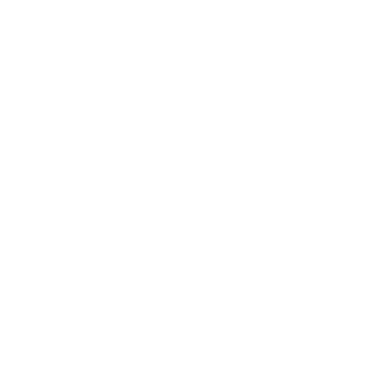 9
[Speaker Notes: The goal of my research is to see if it is possible to estimate snow properties based on backscatter, InSAR or PolSAR data and to compare them to see which one of these techniques has the best performance.
What stands out in my research is that C-band SAR is used.]
Study area
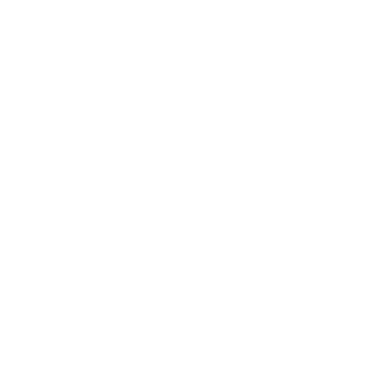 10
Data
Modelled data
Satellite data
NoahMP
Sentinel-1
C-band SAR
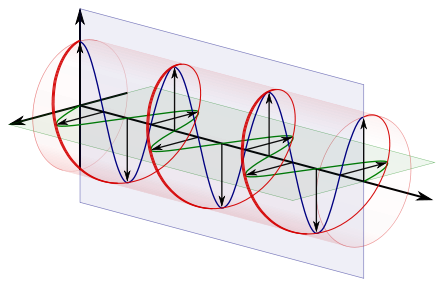 Amplitude
Snow depth
(SD)
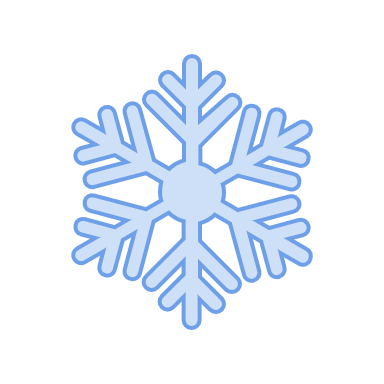 Snow Water Equivalent (SWE)
Phase
Polarization
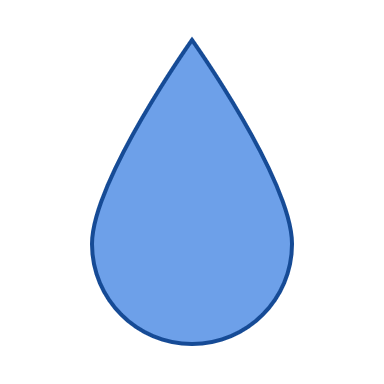 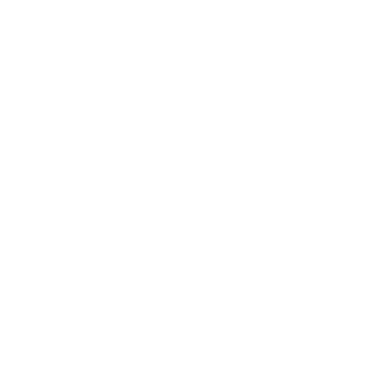 11
[Speaker Notes: In this study, two types of data are used: satellite data from Sentinel-1, and modelled data from a NoahMP simulation. 
The Sentinel-1 data is C-bans SAR data and tells us something about the sensed area in terms of amplitude, phase and polarization.
The NoahMP model provides data about the snow depth and SWE.]
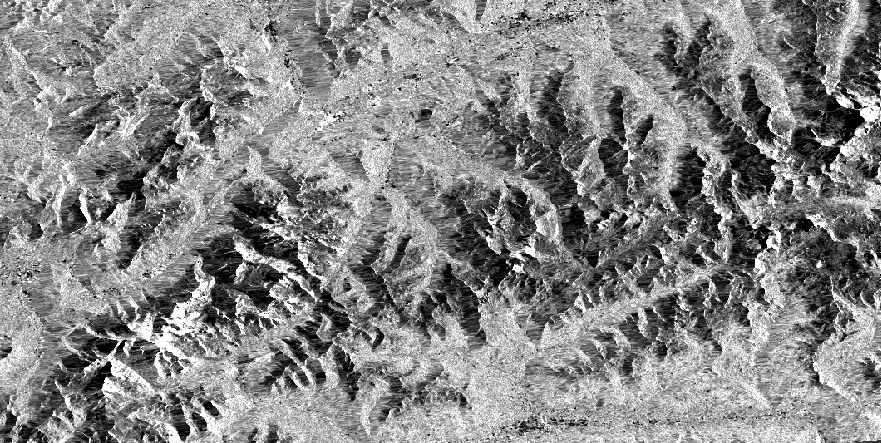 Backscatter
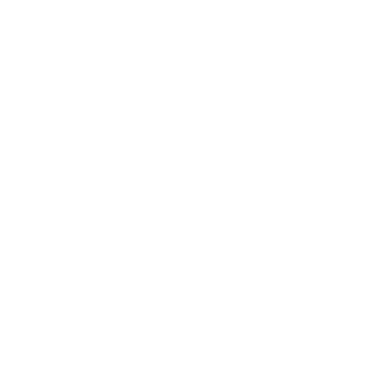 Backscatter – Physical process
SAR signal is backscattered from
Air – Snow interface
 Negligible
Snow volume
 Dependent on depth,      amount of liquid water,      other snow properties,…
Ground
Most of the signal

 Amplitude
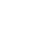 Air
Snow
Ground
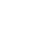 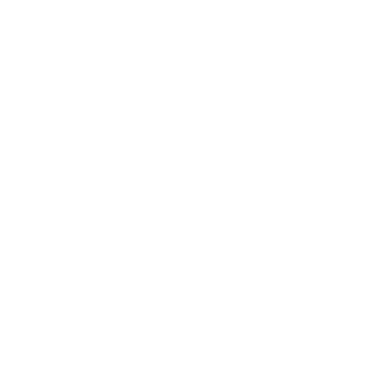 13
[Speaker Notes: How the emitted wave from S1 interacts with a snowpack is illustrated here. It interacts first with the air-snow interface, but because the dielectric contrast between both is quite small.
The scattering that happens in the snow volume is dependent on a lot of thing such as snow properties, but also other properties such as the wavelength and incident angle.
In C-band, the main part of the signal is due to scattering on the ground. The penetration depth in snow is inversely proportional to wavelength, and C-band (6 cm) is quite small, so a lot of the signal can penetrate.

These different scattering processes all contribute to the backscatter signal, and here we are interested in the amplitude of that signal.]
Backscatter – Method
Sentinel-1 backscatter
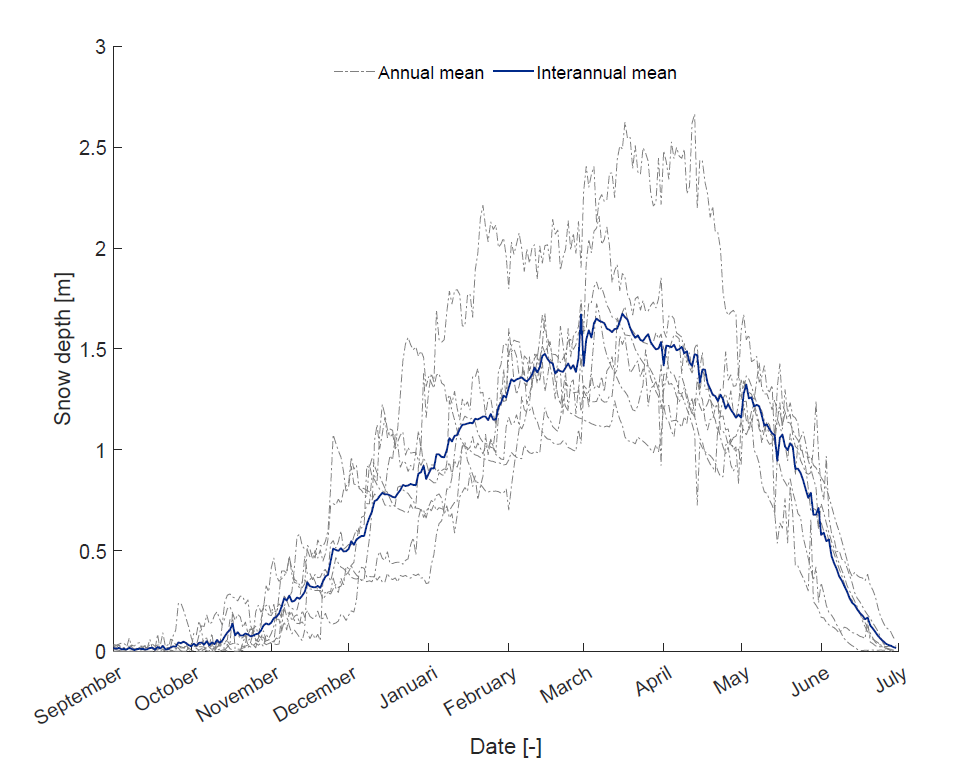 VH backscatter
VV backscatter
Only for snow accumulation period:
Sep - Mar
VH - VV
Modelled 
SD & SWE 
(NoahMP)
Correlation 
snow properties – VV
Correlation 
snow properties – VH
Correlation 
snow properties – VH-VV
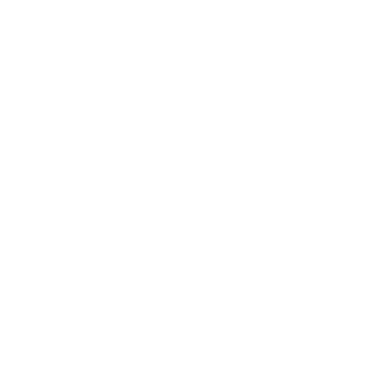 Boeykens et al. (2023)
14
[Speaker Notes: The VV and VH backscatter components of S1 from sep 2017 until march 2018 are taken and the co-cross ratio is calculated. These three timeseries are then correlated with modelled timeseries of SD and SWE to form maps.]
Correlation BS – SD
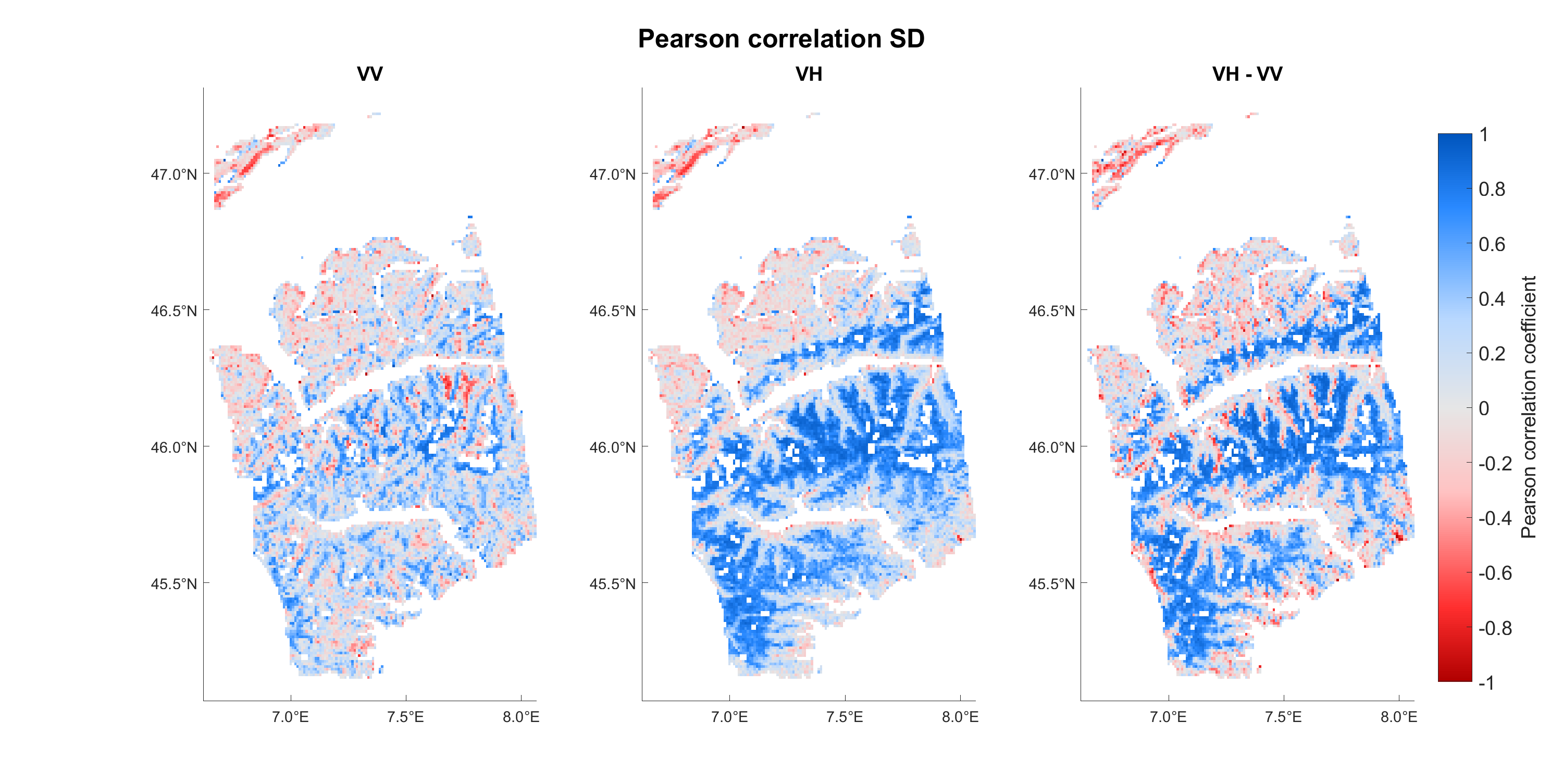 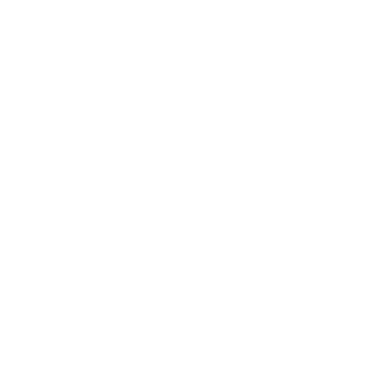 15
[Speaker Notes: VH better than VV where snow is expected
Co-cross ratio also good]
Correlation BS – SWE
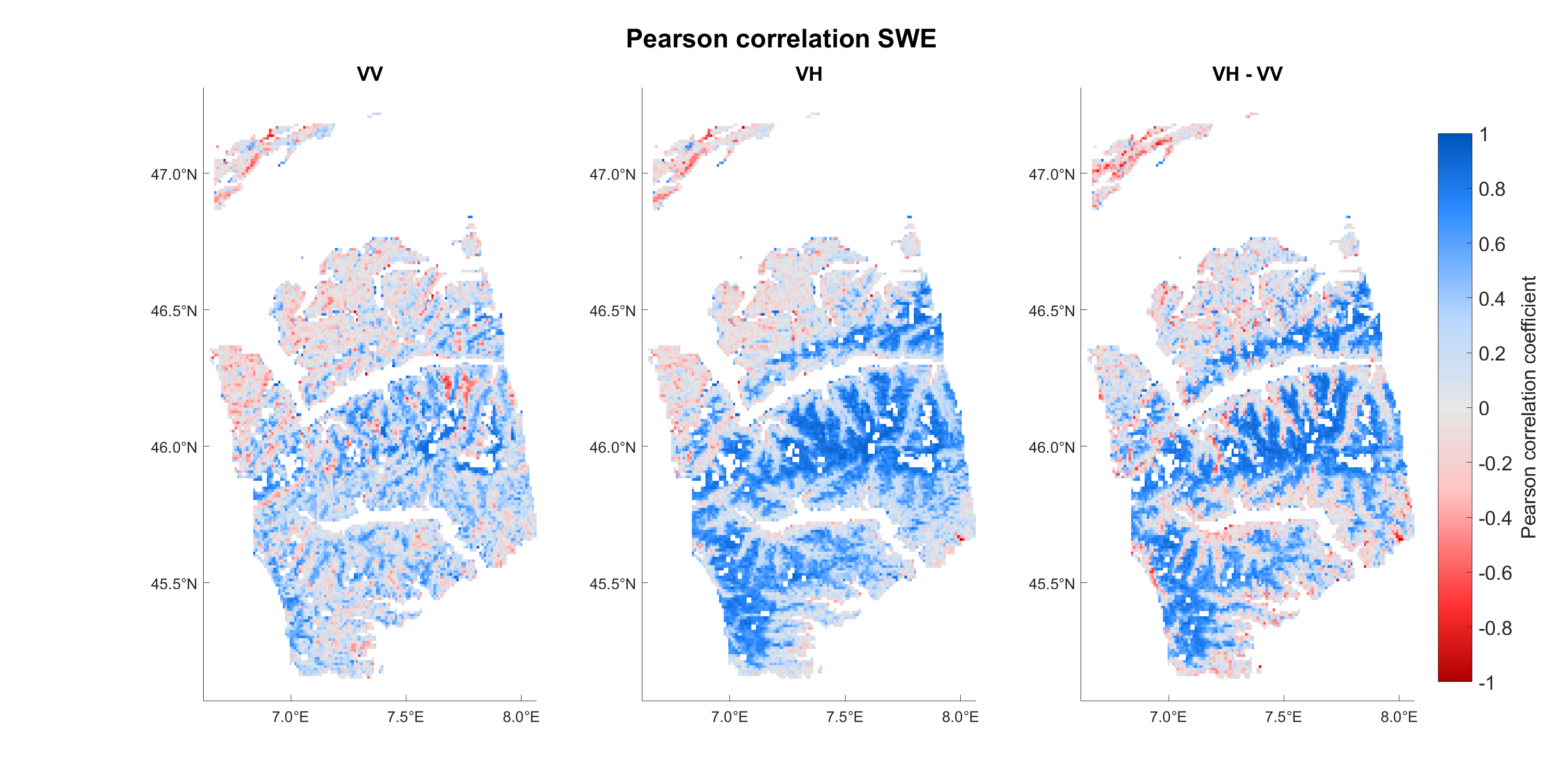 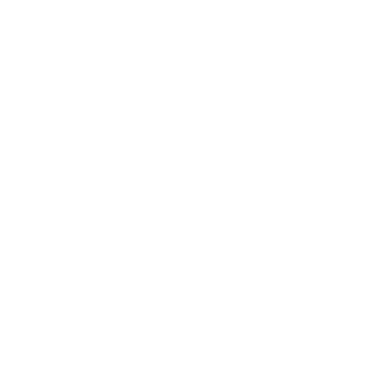 16
[Speaker Notes: Idem but a bit better in VV and marginal areas of VH
	less good in VH-VV]
Correlation difference SD - SWE
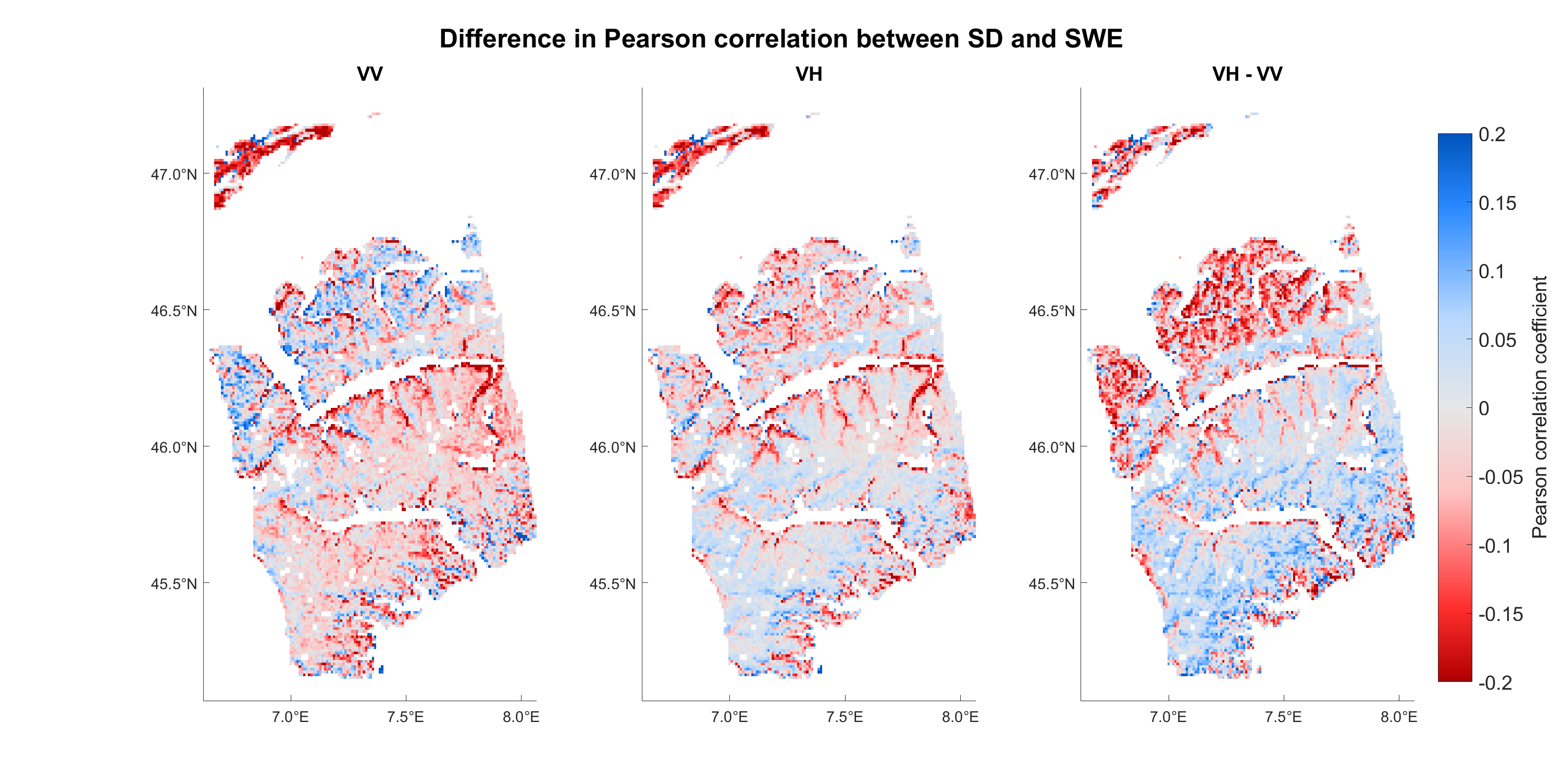 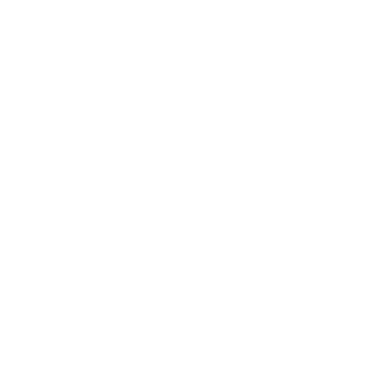 17
[Speaker Notes: Correlation of SD minus correlation of SWE 
-> For areas where snow is expected (positively correlated):
	 if red: SWE better correlated
	 if blue: SD better]
BackScatter – Timeseries
Method
Forest
Bare ground
Grassland
Glacier
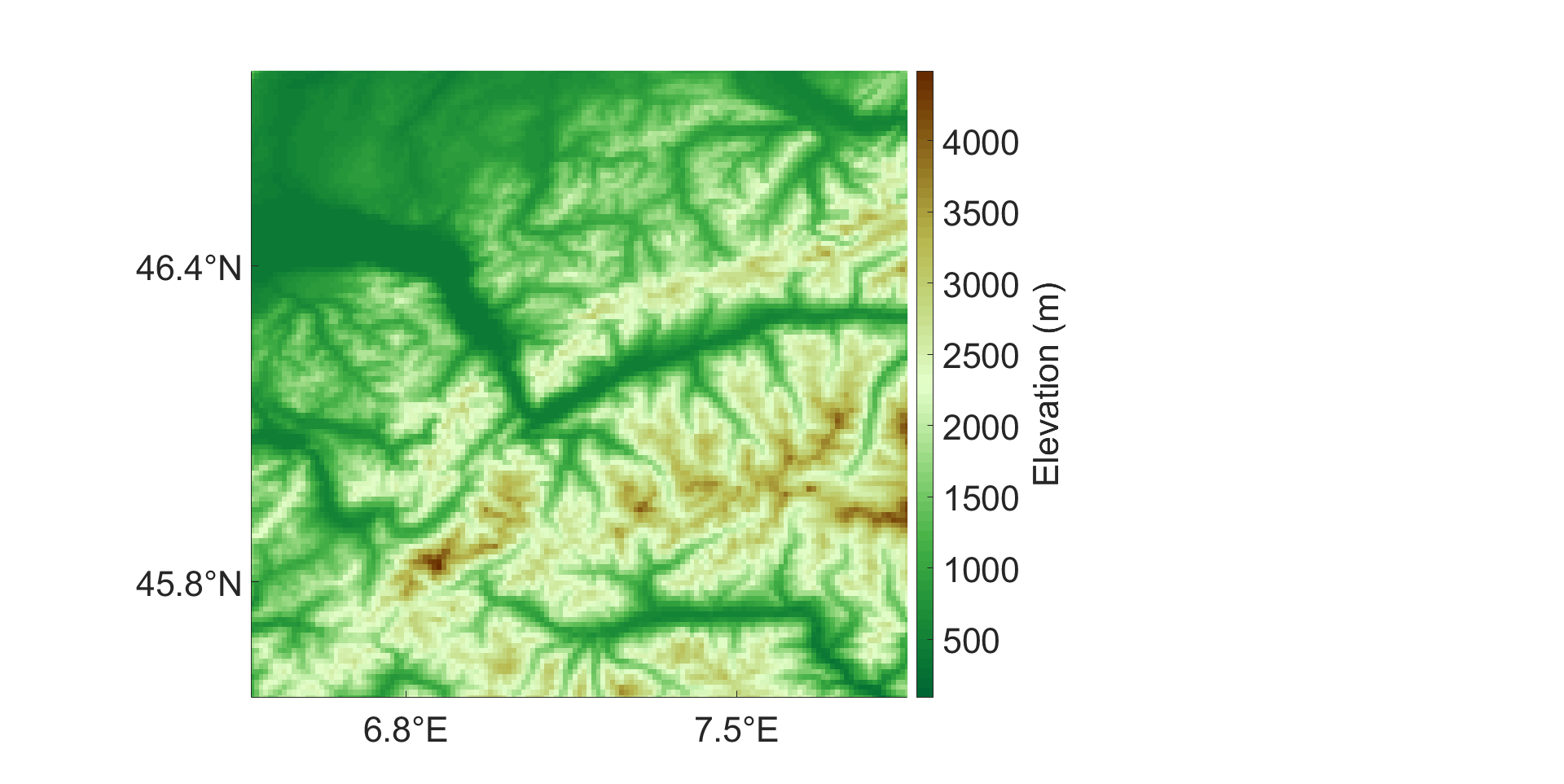 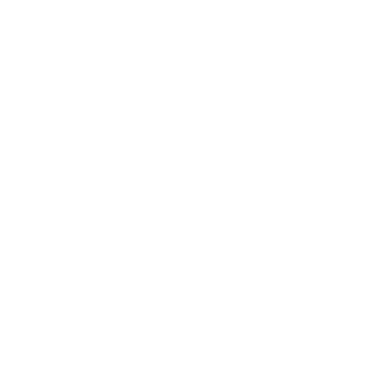 18
Backscatter – Timeseries
VV
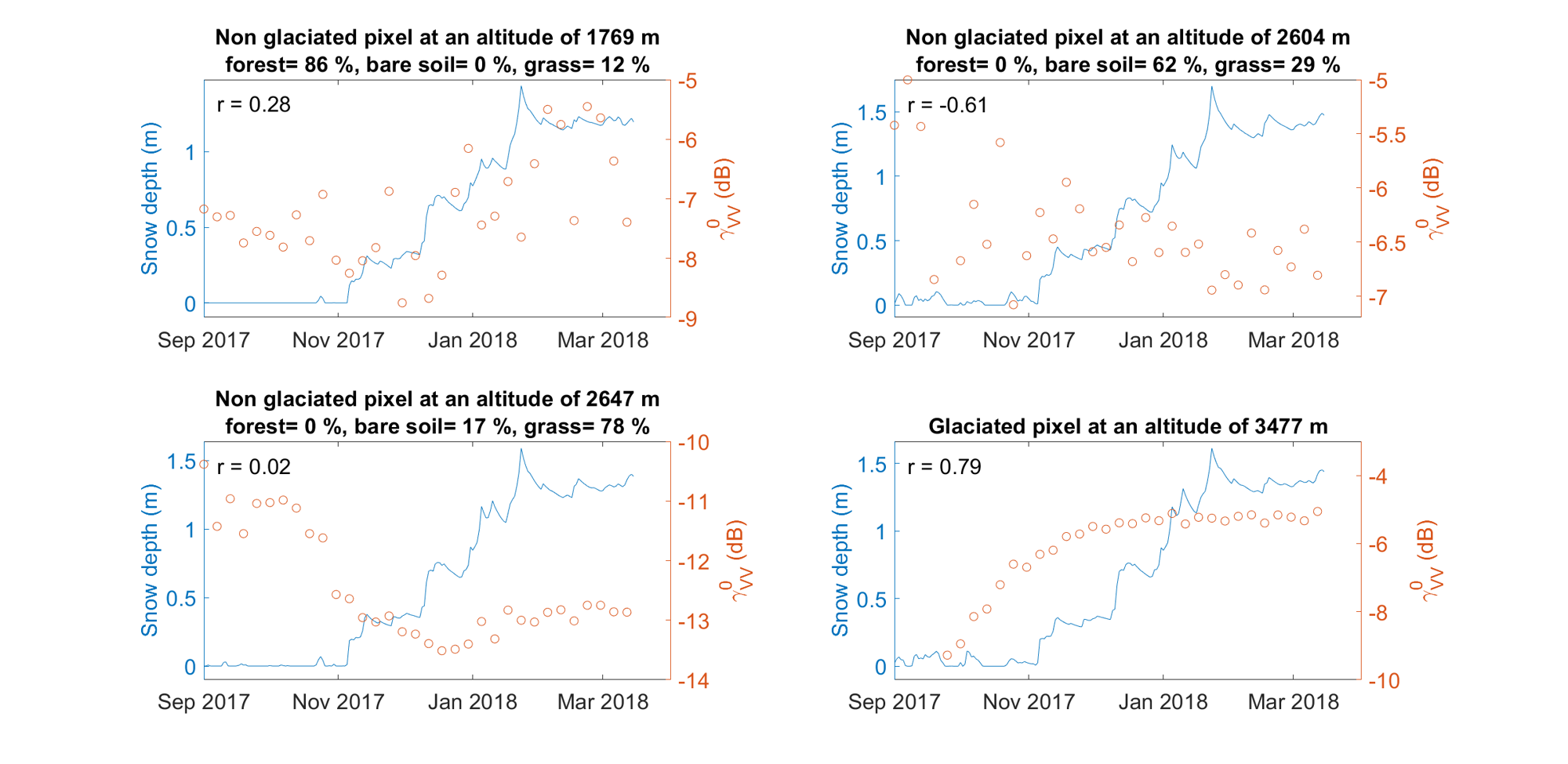 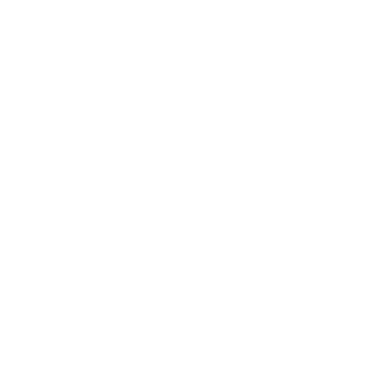 19
[Speaker Notes: In general, the correlations with VV are not that great]
Backscatter – Timeseries
VH
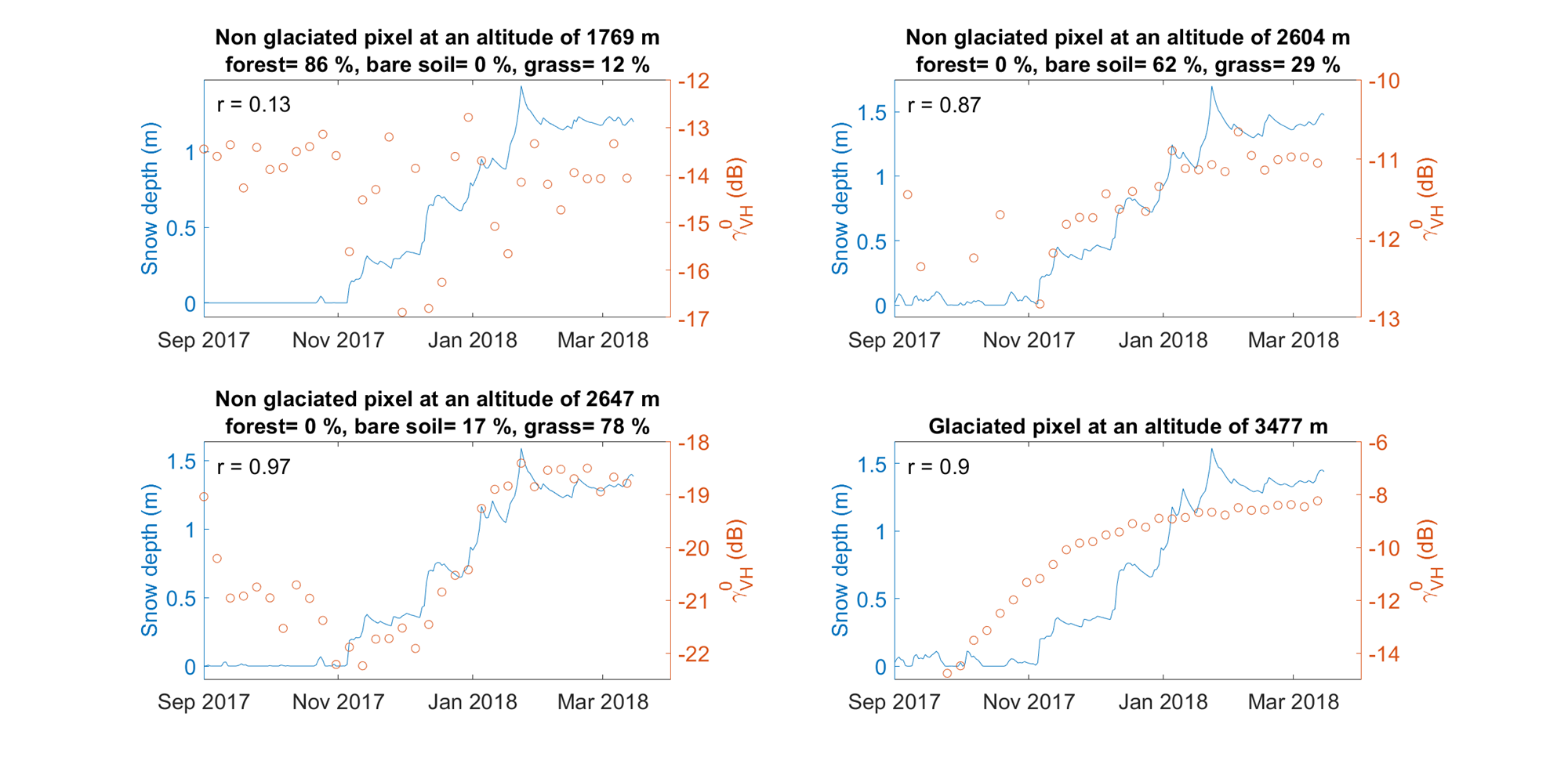 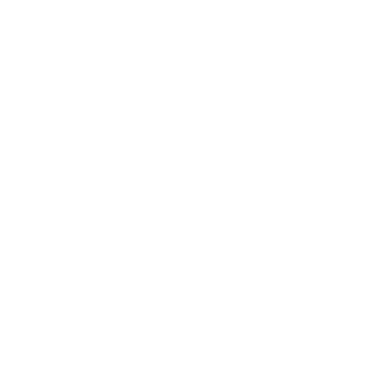 20
[Speaker Notes: For the forested pixel, the correlation is very low.
For the other land uses it is quite high.]
Backscatter – Timeseries
VH - VV
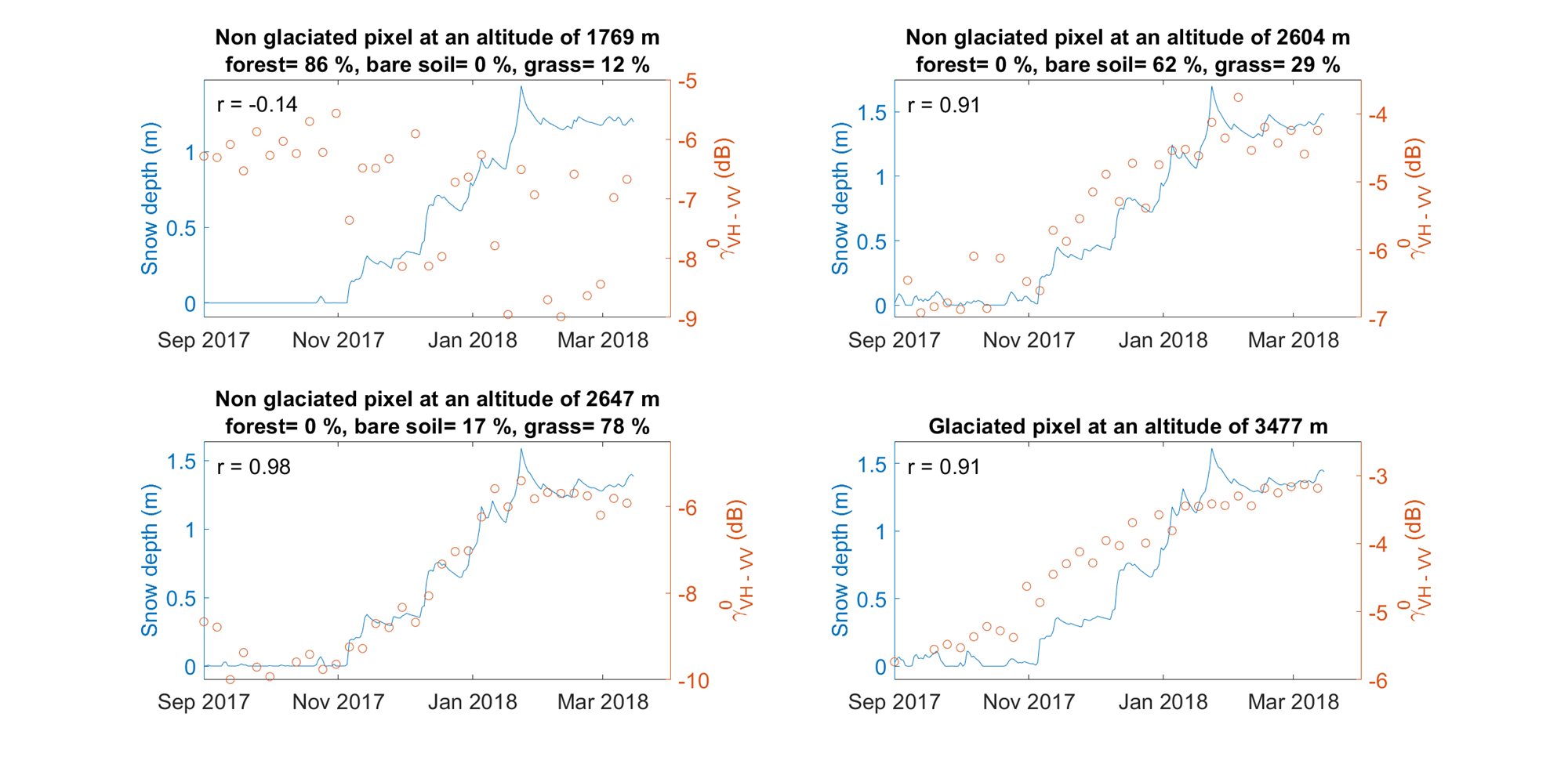 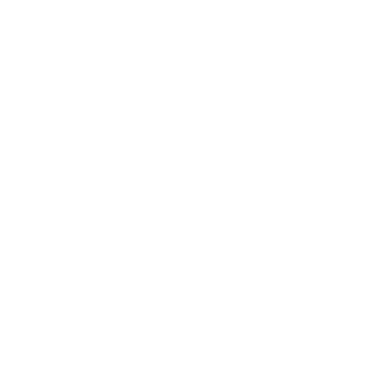 21
[Speaker Notes: Idem VH but slightly better]
POLSAR
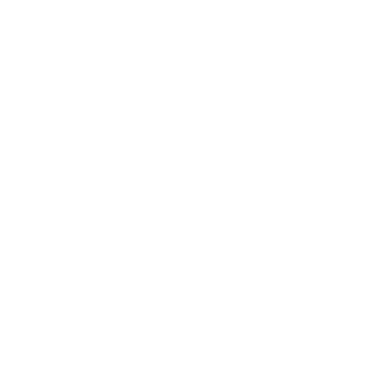 PolSAR – Physical process
Backscatter
Decomposition
Polarimetric decomposition parameters
e.g.
Mean α angle
Degree of depolarization
Dual pol Radar Vegetation Index
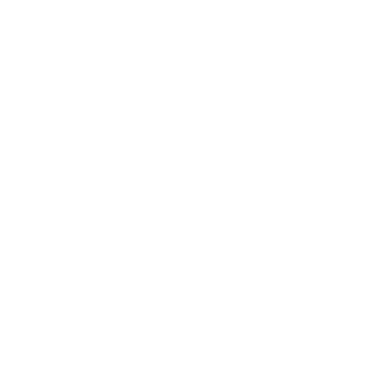 23
[Speaker Notes: The backscatter from S1 is decomposed by different processes and polarimetric decomposition parameters are the result from that. Here we will discuss 3 of those: alpha, DpRVI and depol,]
PolSAR – Physical process
Mean α angle
Degree of depolarization
Dual pol Radar Vegetation Index
Air
Identifying dominant scattering mechanism
Low α: 	Single bounce
High α: 	Volume scattering
Snow
Volume scattering
Ground
Single bounce scattering
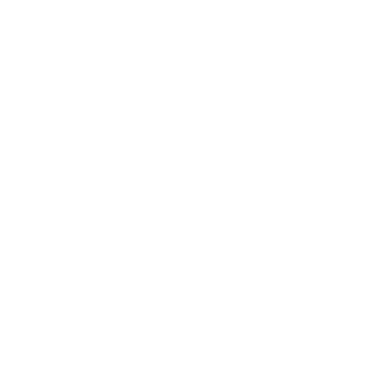 24
PolSAR – Physical process
Dual pol Radar Vegetation Index
Degree of depolarization
Mean α angle
Identifying randomness of scattering mechanism
Low DpRVI: 	Pure scatterer		~      Single-bounce scattering
High DpRVI: 	Random scattering 	~      Volume scattering
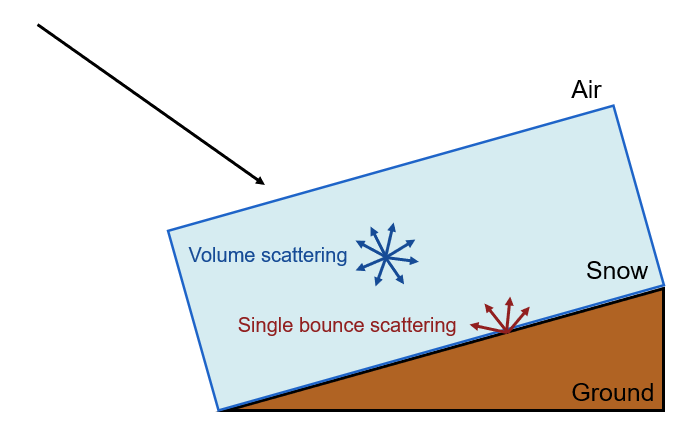 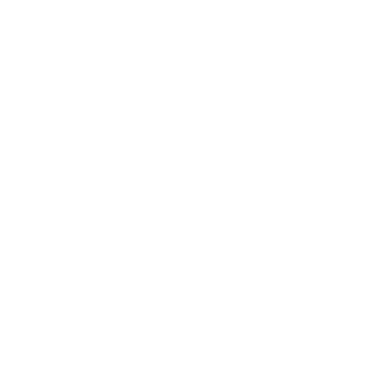 25
PolSAR – Physical process
Degree of depolarization
Mean α angle
Dual pol Radar Vegetation Index
Air
Quantifies isotropy
Low Depol: 	Single-bounce scattering
High Depol: 	Volume scattering
Snow
Volume scattering
Ground
Single bounce scattering
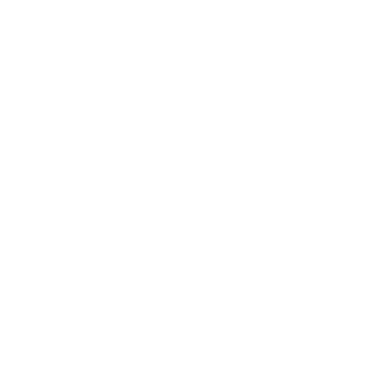 26
PolSAR – Method
Only for snow accumulation period:
Sep 2017 – Mar 2018
Sentinel-1 backscatter
Stokes decomposition
H-α Dual Pol decomposition
Dual Pol RVI decomposition
Dual pol Radar Vegetation Index
Mean α angle
Degree of depolarization
Modelled SD &SWE 
(NoahMP)
Correlation 
snow properties – α
Correlation 
snow properties – DpRVI
Correlation 
snow properties – Depol
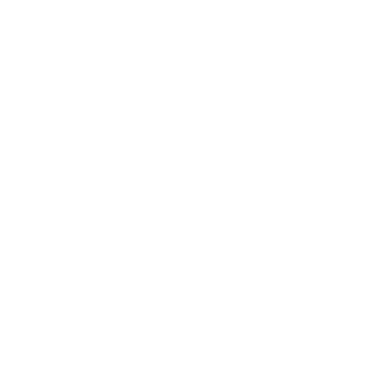 27
Correlation PolSAR parameters – SD
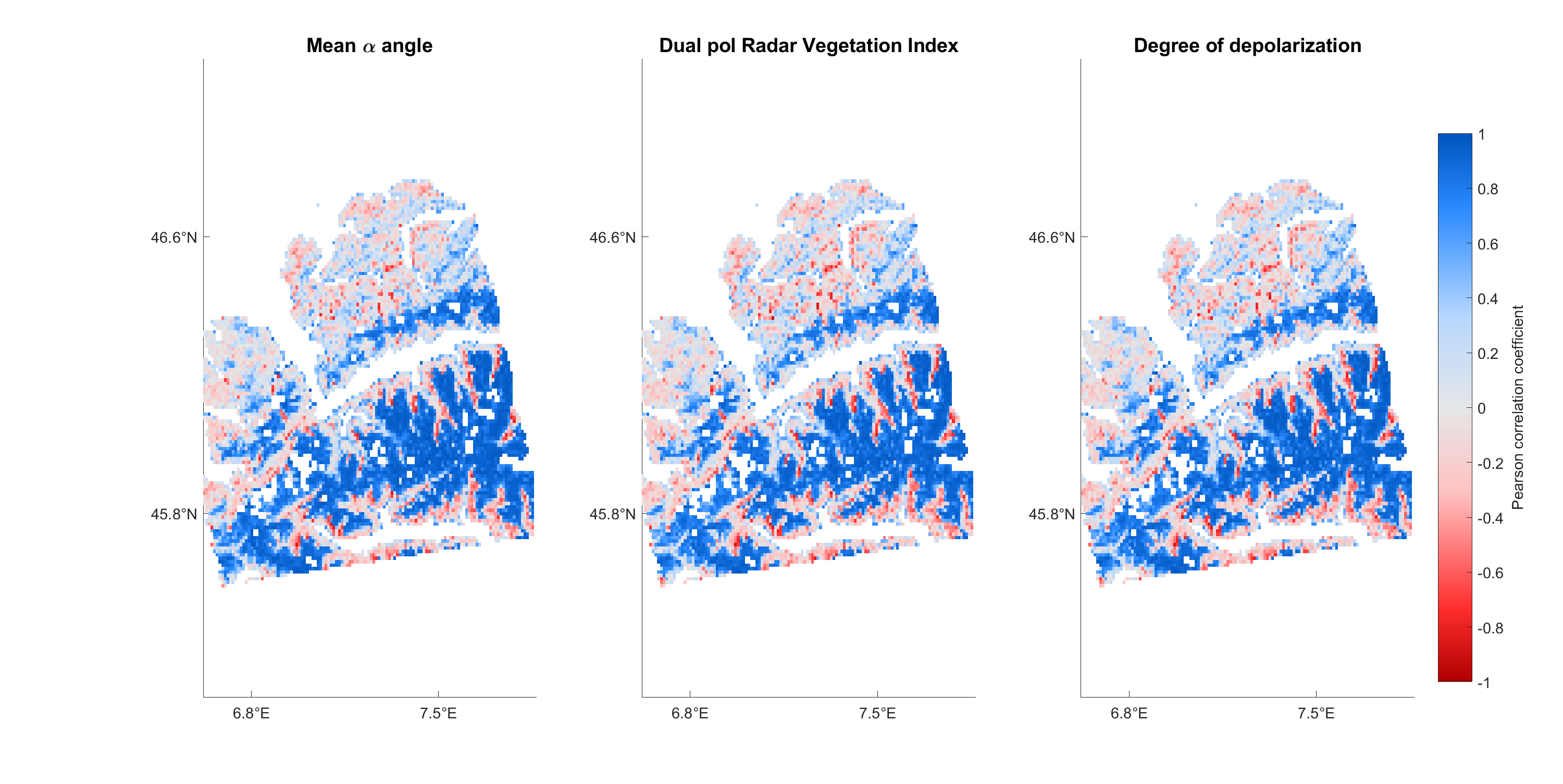 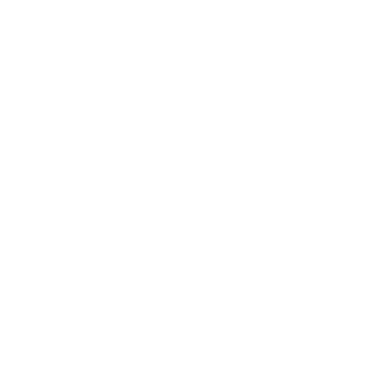 28
[Speaker Notes: Good correlations where snow is expected]
Correlation PolSAR parameters – SWE
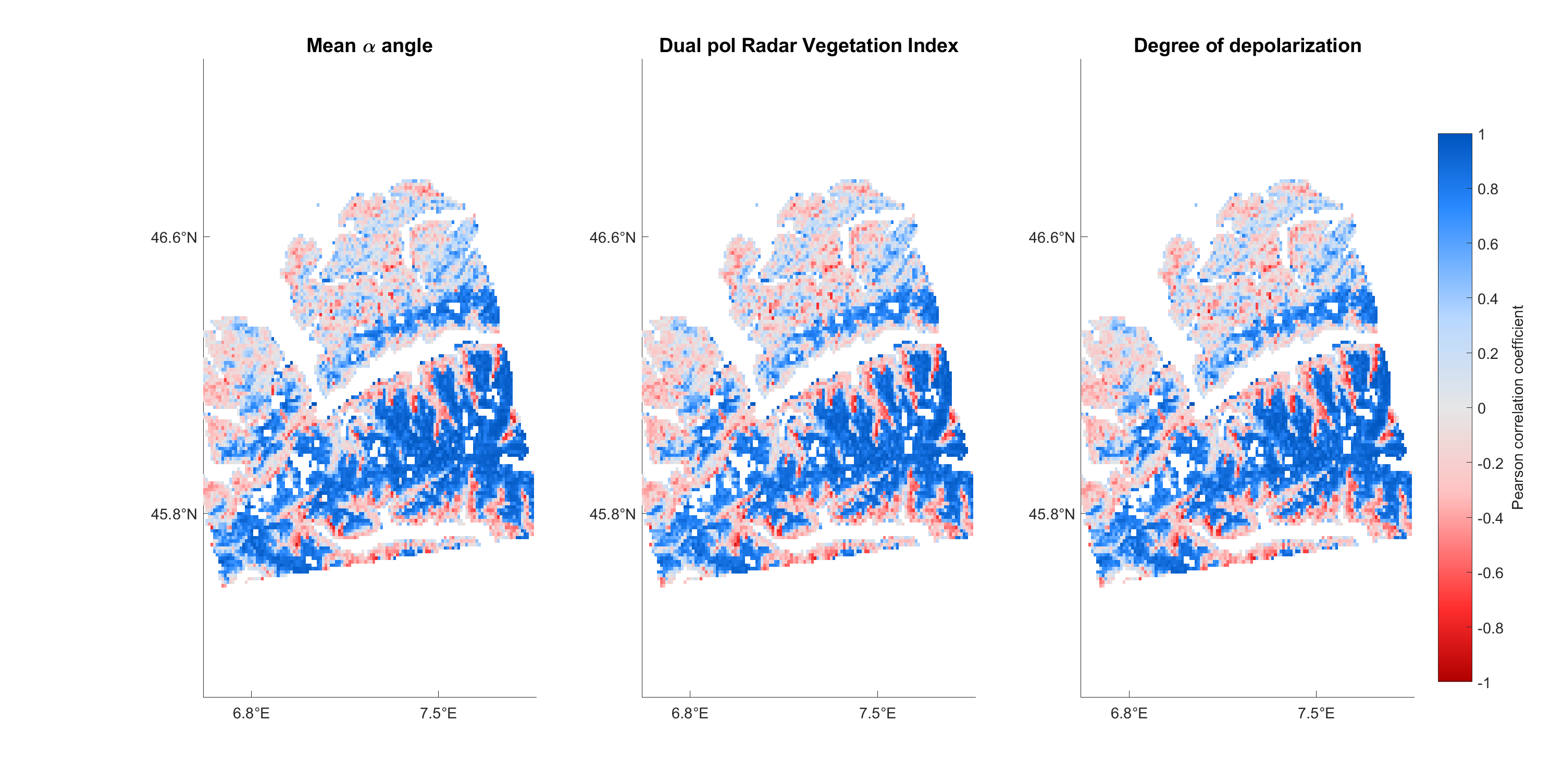 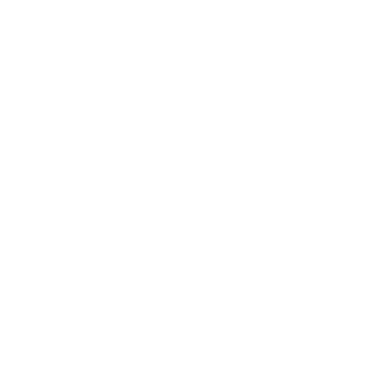 29
[Speaker Notes: Idem]
PolSAR – Timeseries
Method
Forest
Bare ground
Grassland
Glacier
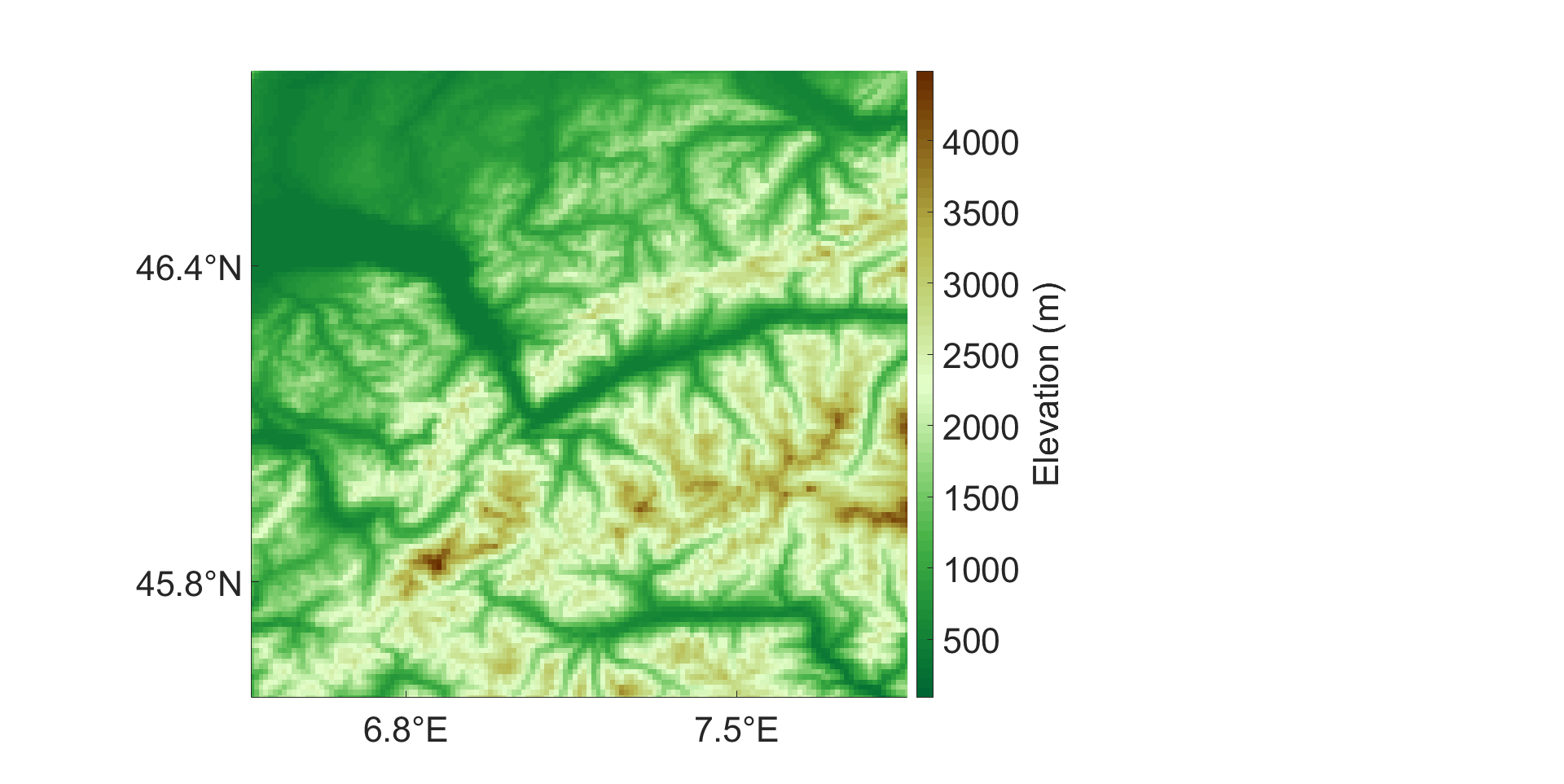 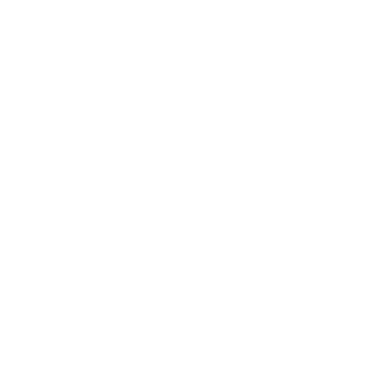 30
PolSAR – Timeseries
αlpha
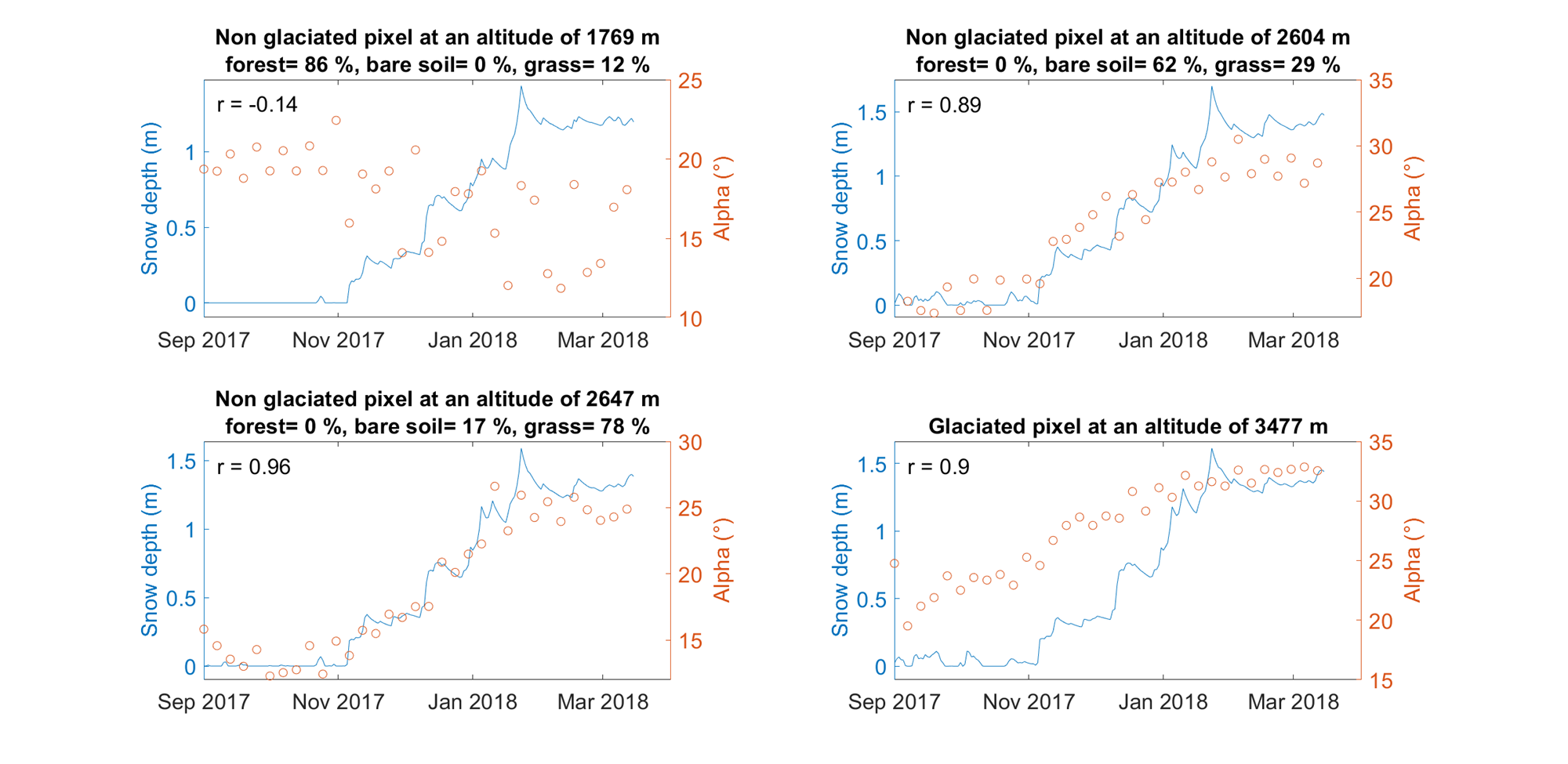 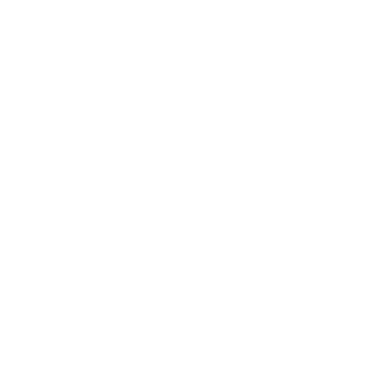 31
PolSAR – Timeseries
DpRVI
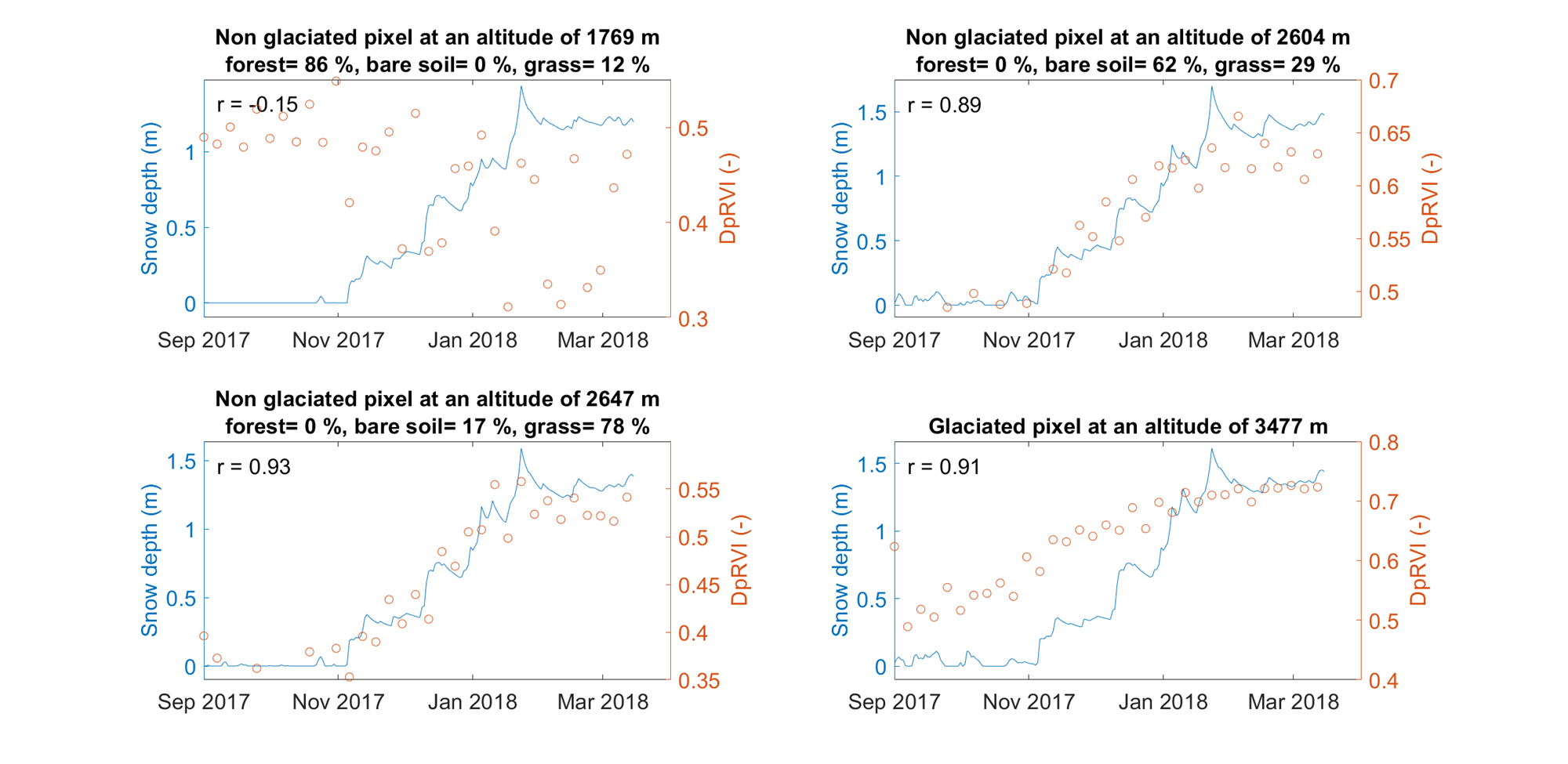 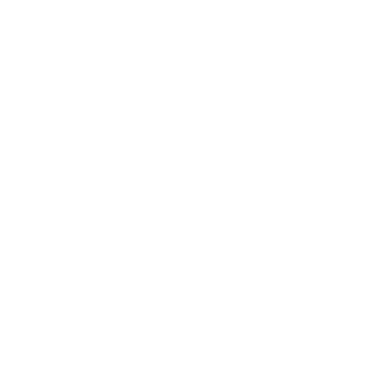 32
PolSAR – Timeseries
Depol
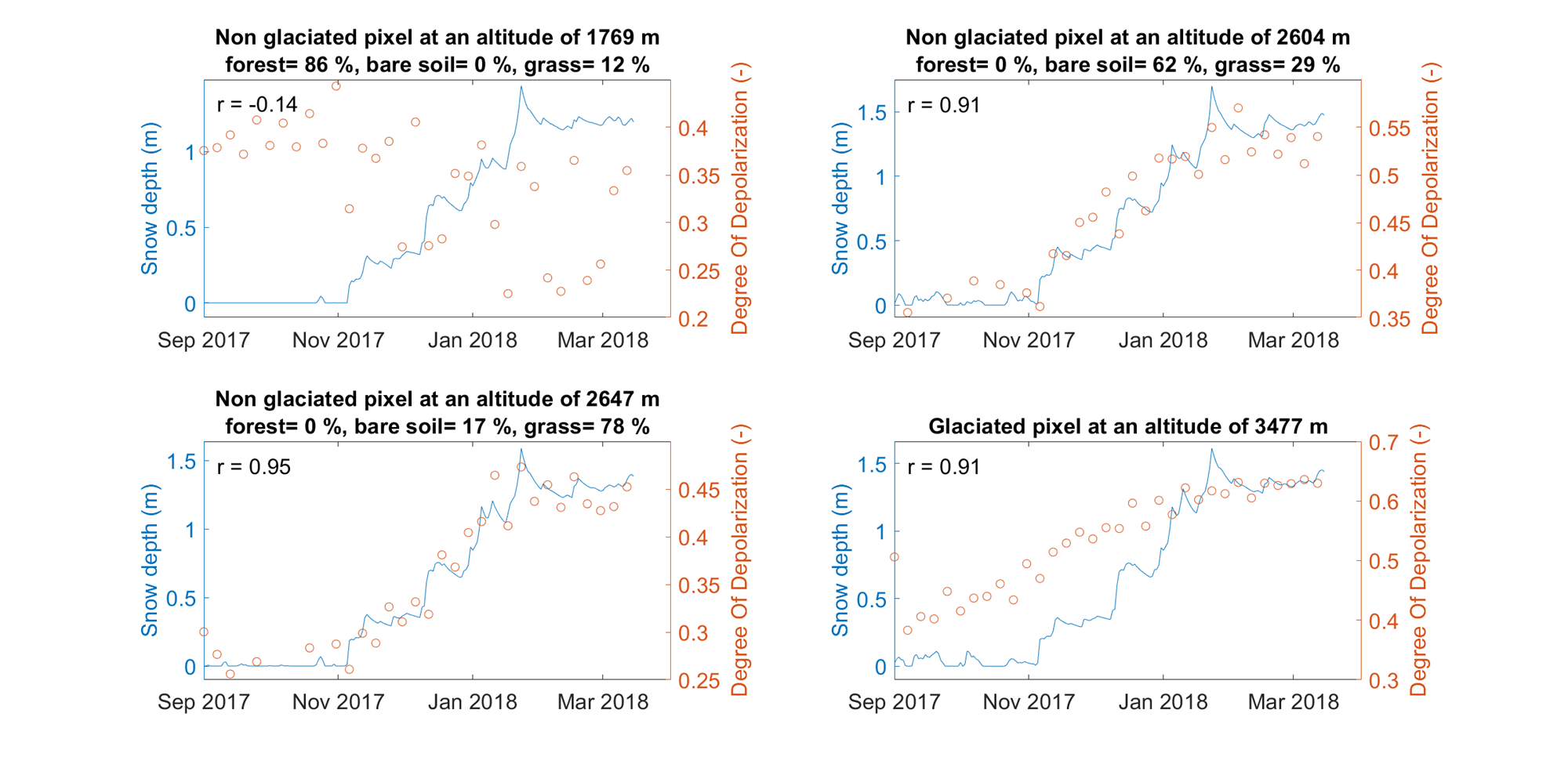 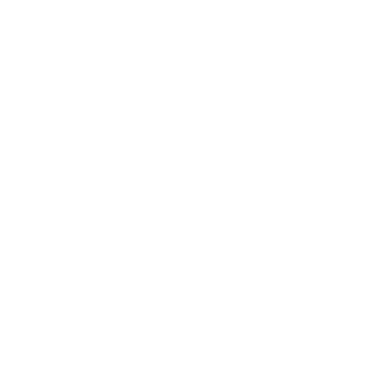 33
InSAR
InSAR
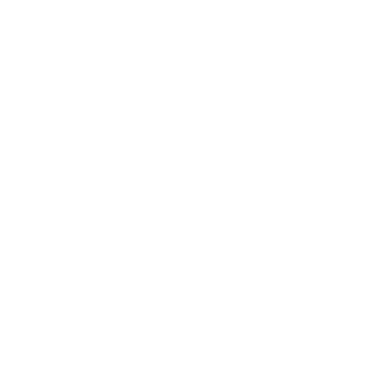 InSAR – Physical process
Radar signal in snow:
Refraction  pathlength ↑
Velocity of wave ↓

 Phase difference
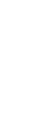 Through snow
Air
Snow-free
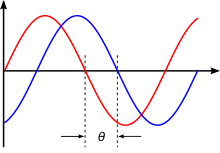 Snow
Ground
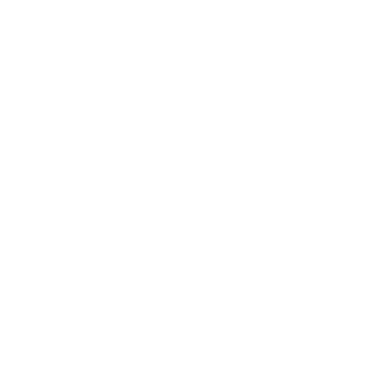 35
[Speaker Notes: When a radar wave passes through snow, refraction happens due a dielectric difference between air and snow, leading to an increase in pathlength.
Additionally, the velocity of the wave decreases. 
Due to this, the wave passing through snow will have a slight delay on a wave if there was no snow and this phase difference between 2 images that are taken at different times is used in InSAR]
Phase difference
InSAR – Method
Calculate phase difference between two images, separated by 6 days 
	 Wrapped phase
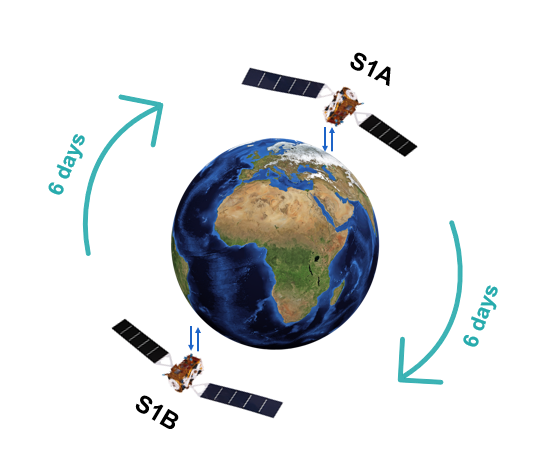 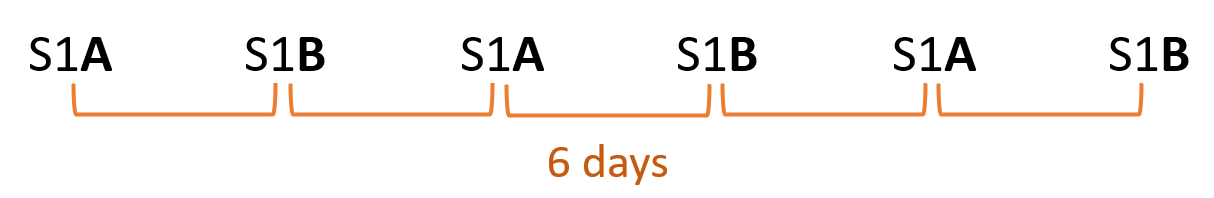 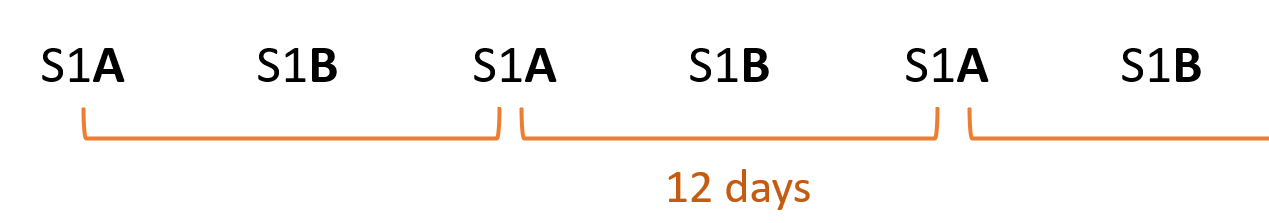 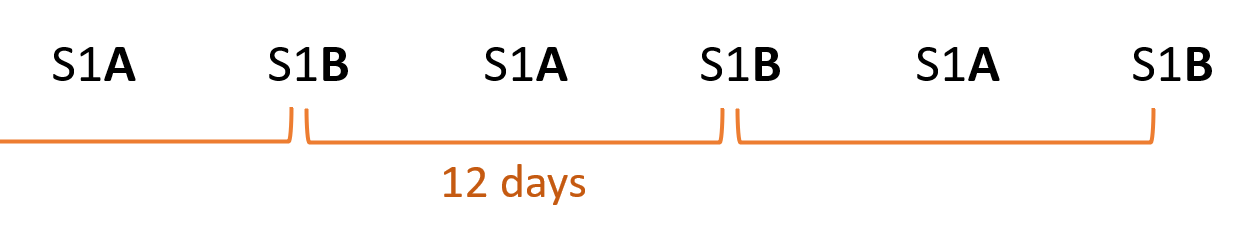 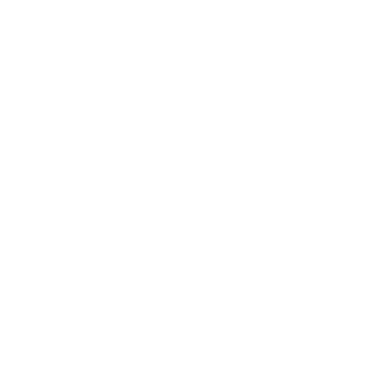 36
[Speaker Notes: Sentinel-1 consists of 2 satellites: S1A and S1B. InSAR pairs have to be formed and to get a continuous timeseries, there are 3 options: 
- Timeseries of a mix of S1A and S1B, separated by 6 days
Timeseries of only S1A, separated by 12 days
Timeseries of only S1B, separated by 12 days]
InSAR – Method
Phase unwrapping
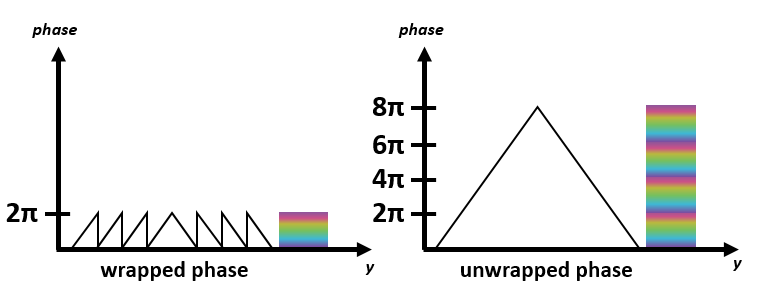 Phase difference
(Wrapped phase)


Unwrapped phase
Braun (2020)
Phase unwrapping
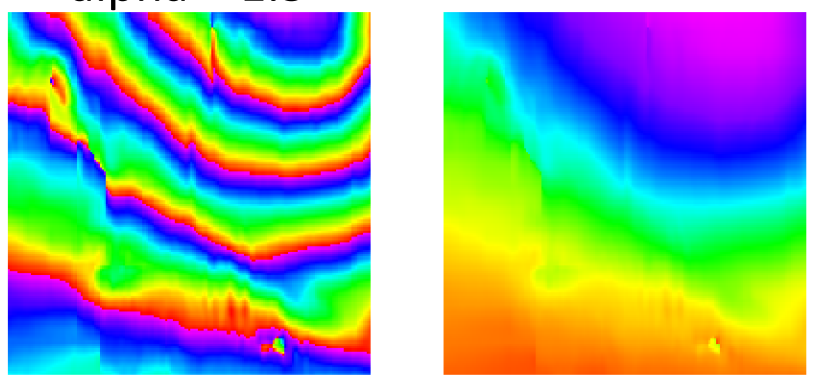 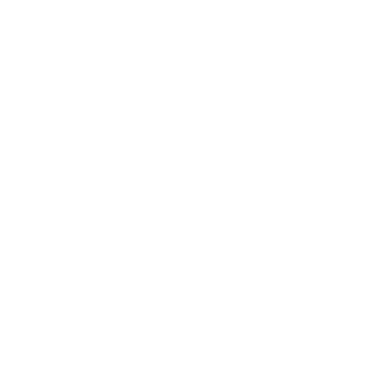 37
[Speaker Notes: The phase difference that is obtained from the images can only be between –pi and pi (called fringes).
To be able to detect how much actually changed, phase unwrapping has to be applied. In phase unwrapping the fringes are combined added to get the total phase displacement or the unwrapped phase.]
InSAR – Method
Relating to snow properties
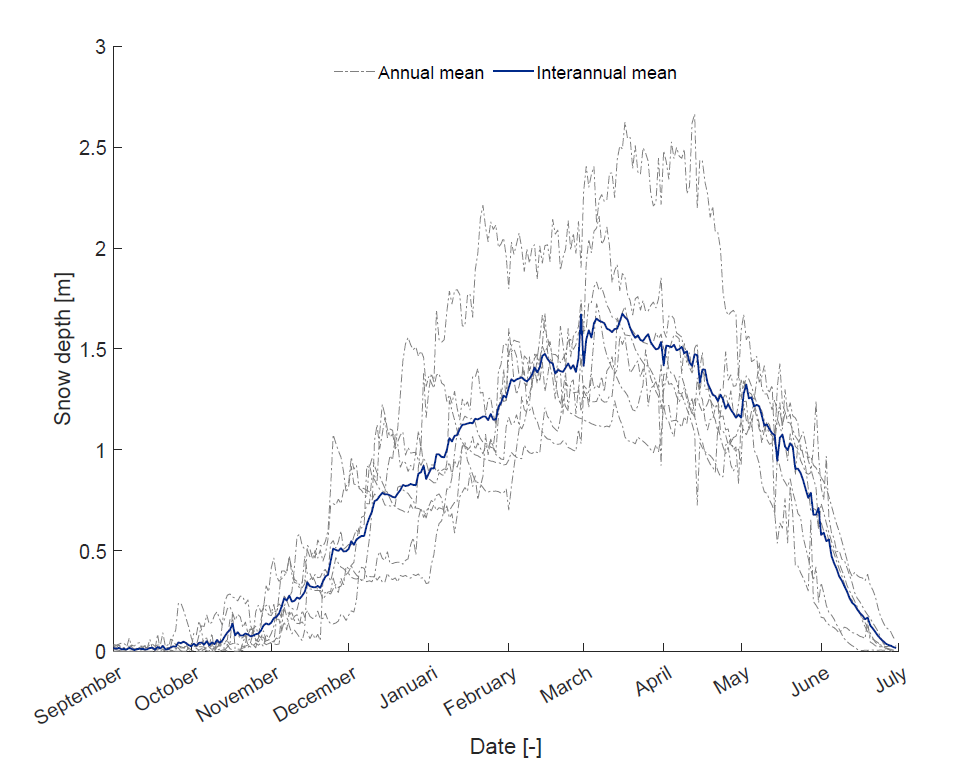 Unwrapped phase

Cumulative unwrapped phase


Correlation timeseries 
snow properties 
cumulative unwrapped phase
Only for snow accumulation period:
Sep - Mar
Modelled data (NoahMP)
Lucas Boeykens, Hans Lievens, Ezra Beernaert, Jonas-Frederik Jans, Niko Verhoest. SWE retrieval in the European Alps based on Sentinel-1 snow depth observations and modelled snow density.
_
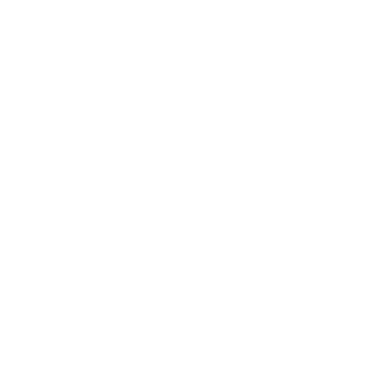 Boeykens et al. (2023)
38
[Speaker Notes: These unwrapped phases are then added cumulatively for the snow accumulation period and this timeseries is correlated to the modelled timeseries of SD and SWE.]
InSAR - Results
03/08/2018 – 09/08/2018
Summer
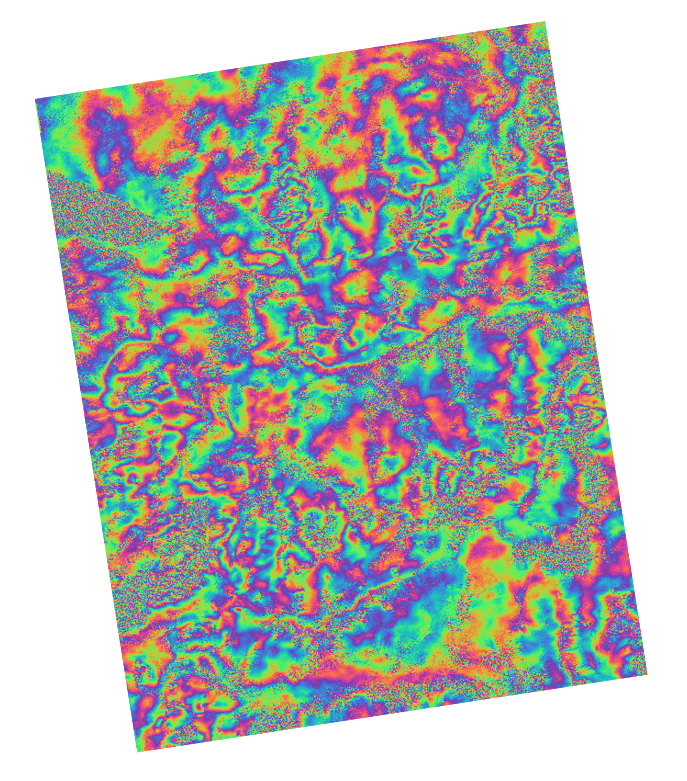 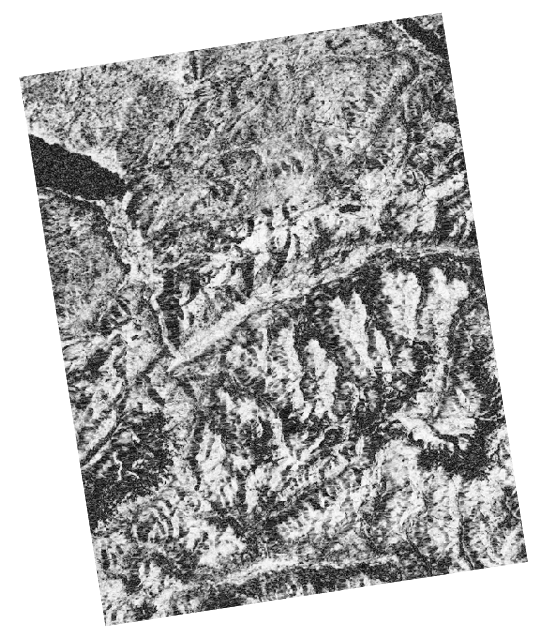 Wrapped phase
Coherence
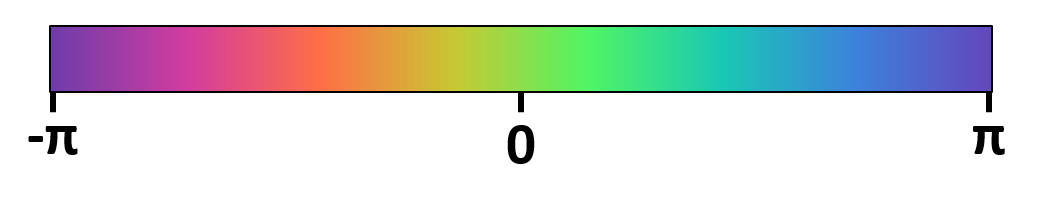 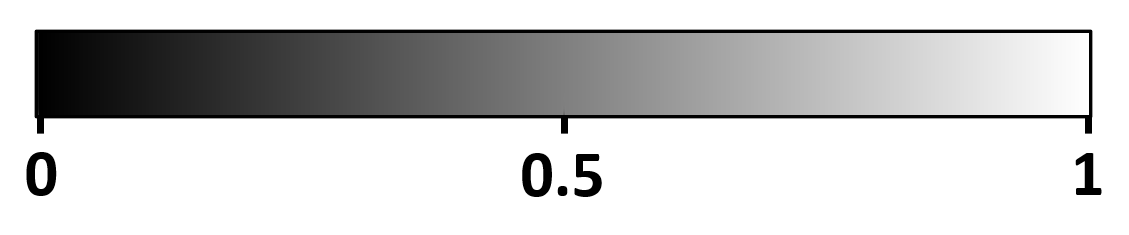 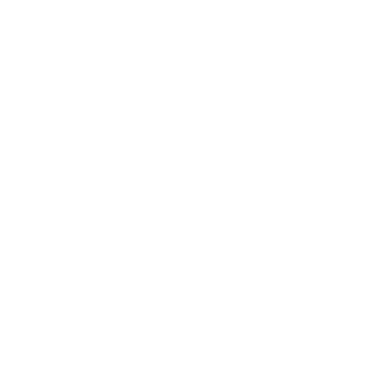 39
[Speaker Notes: InSAR works fine in the summer when no (or very little) snow is present]
InSAR - Results
11/01/2018 – 17/01/2018
Dry snow
Wrapped phase
Coherence
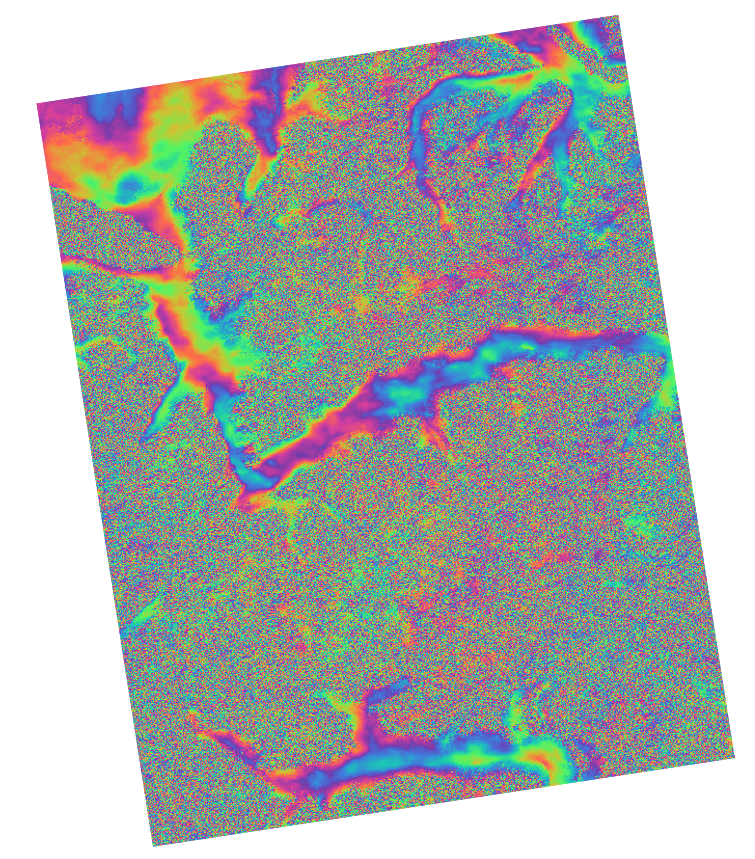 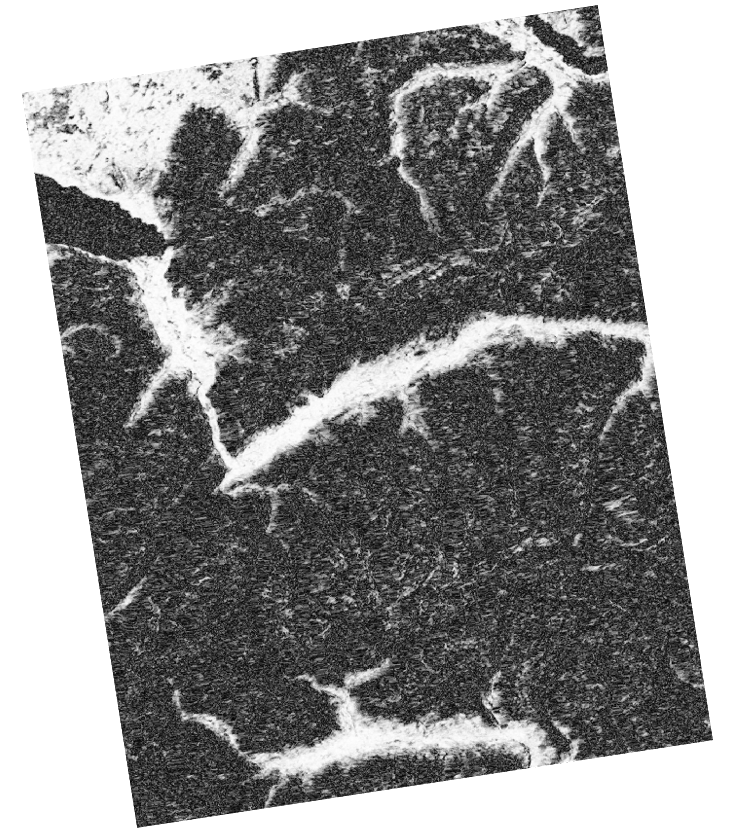 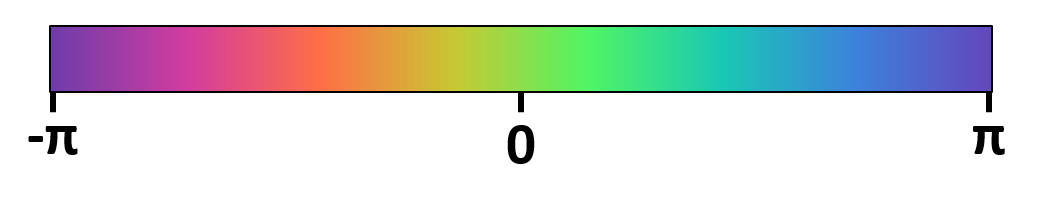 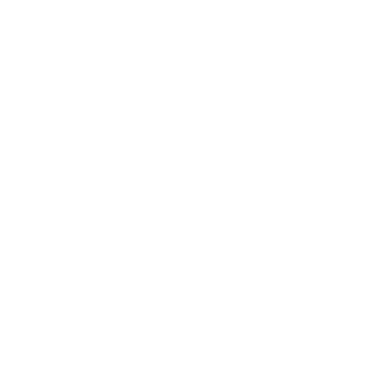 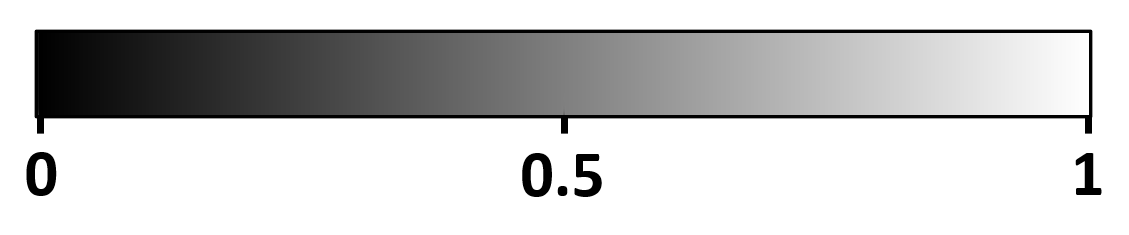 40
[Speaker Notes: When dry snow is present, the coherence is low and the wrapped phase shows too much noise]
InSAR - Results
29/04/2018 – 05/05/2018
Wet Snow
Wrapped phase
Coherence
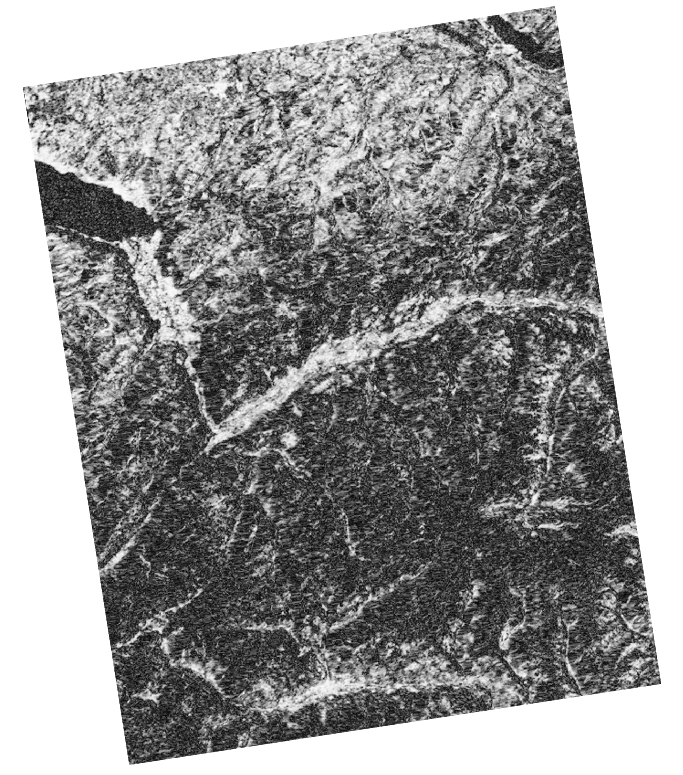 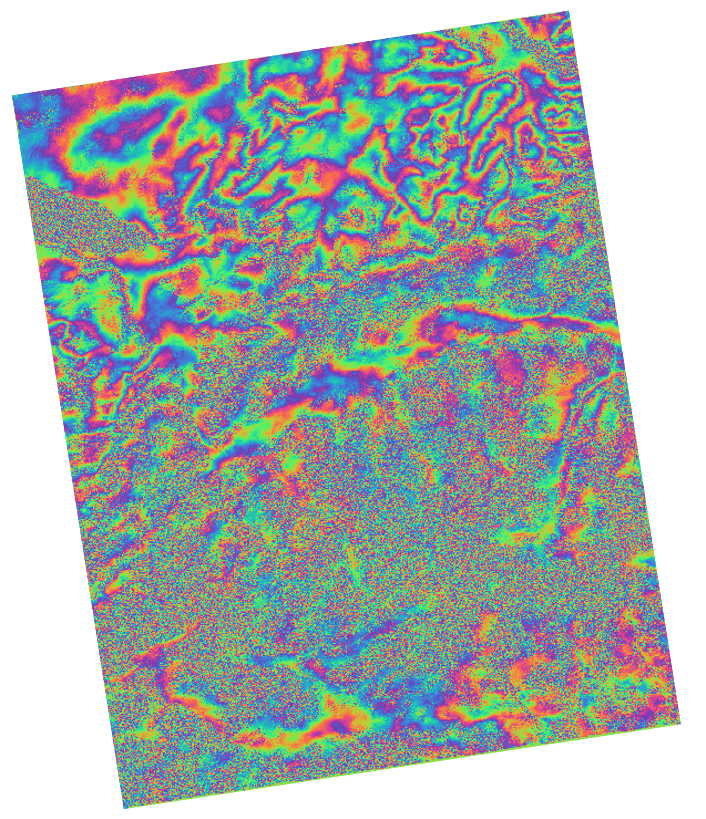 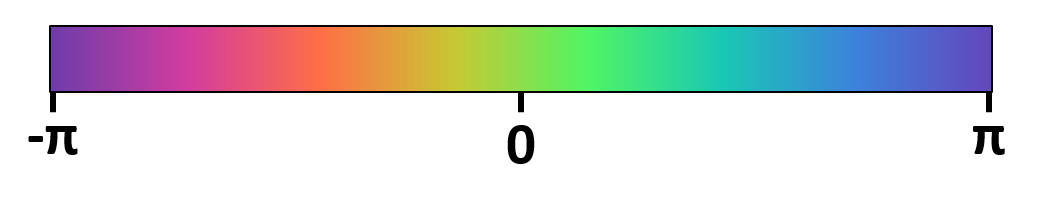 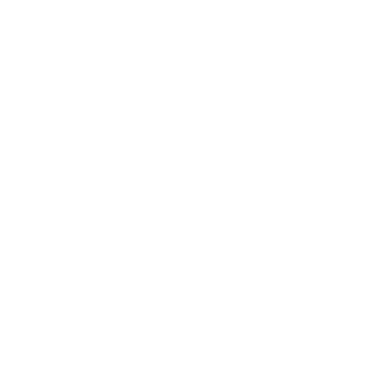 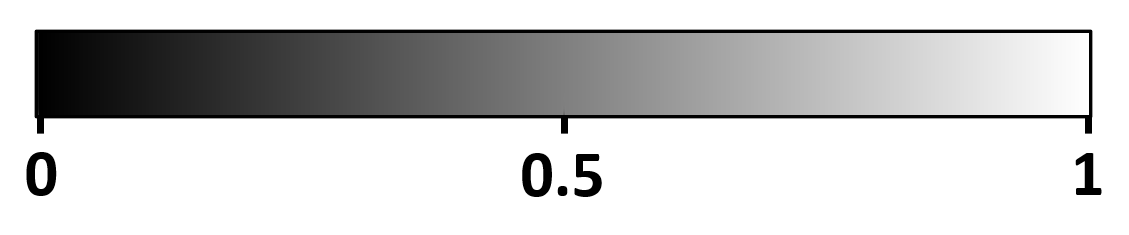 41
[Speaker Notes: When wet snow is present, the coherence becomes better again]
InSAR - Results
05/05/2018 – 11/05/2018
Wet Snow
Wrapped phase
Coherence
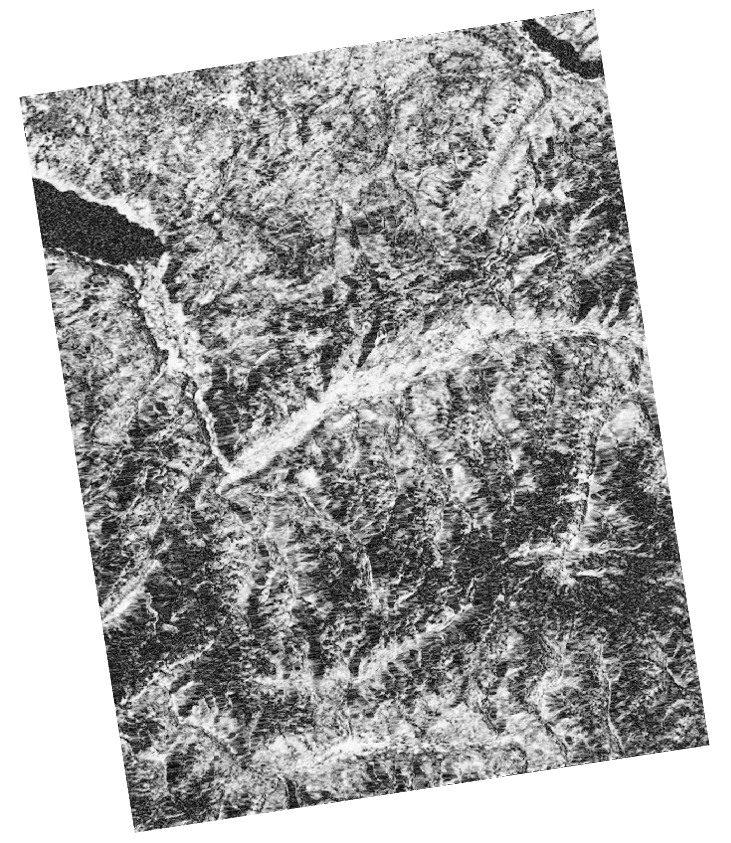 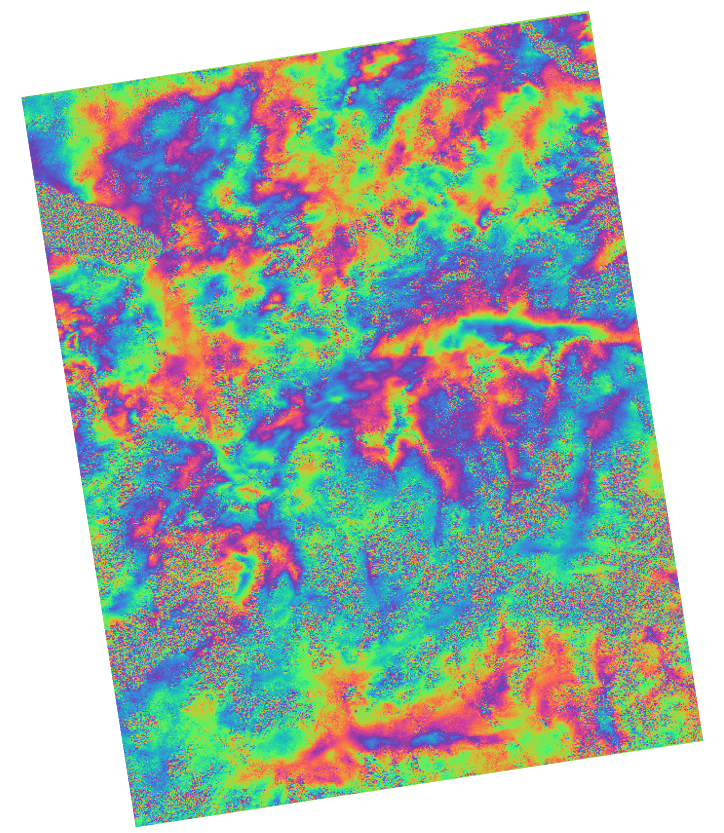 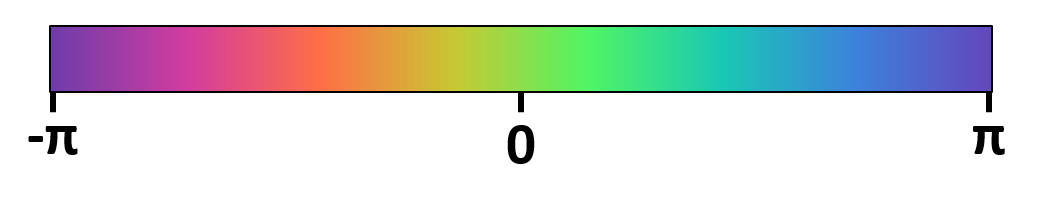 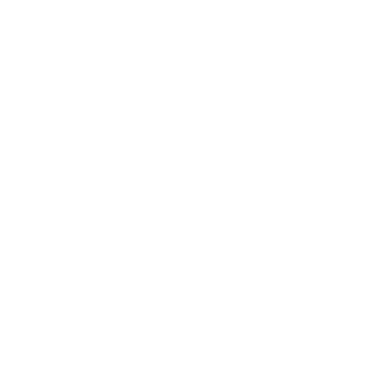 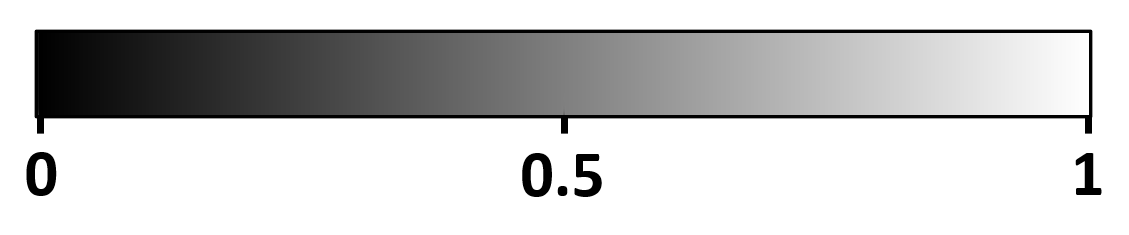 42
[Speaker Notes: And 6 days later even better. However 6 days after this, the coherence is similar to the previous slide. 

We are still researching the reason for this.]
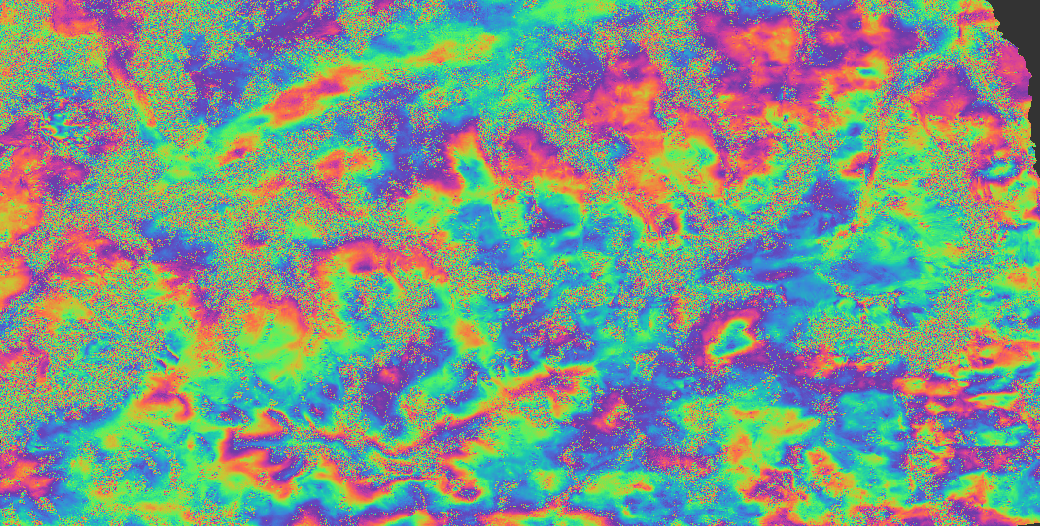 Conclusion
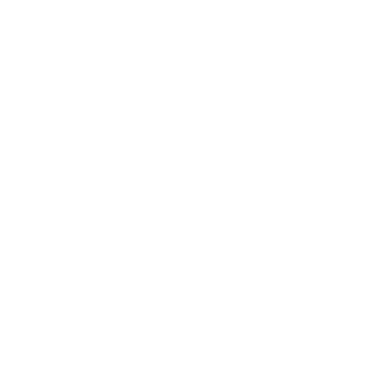 Correlation BS – SD
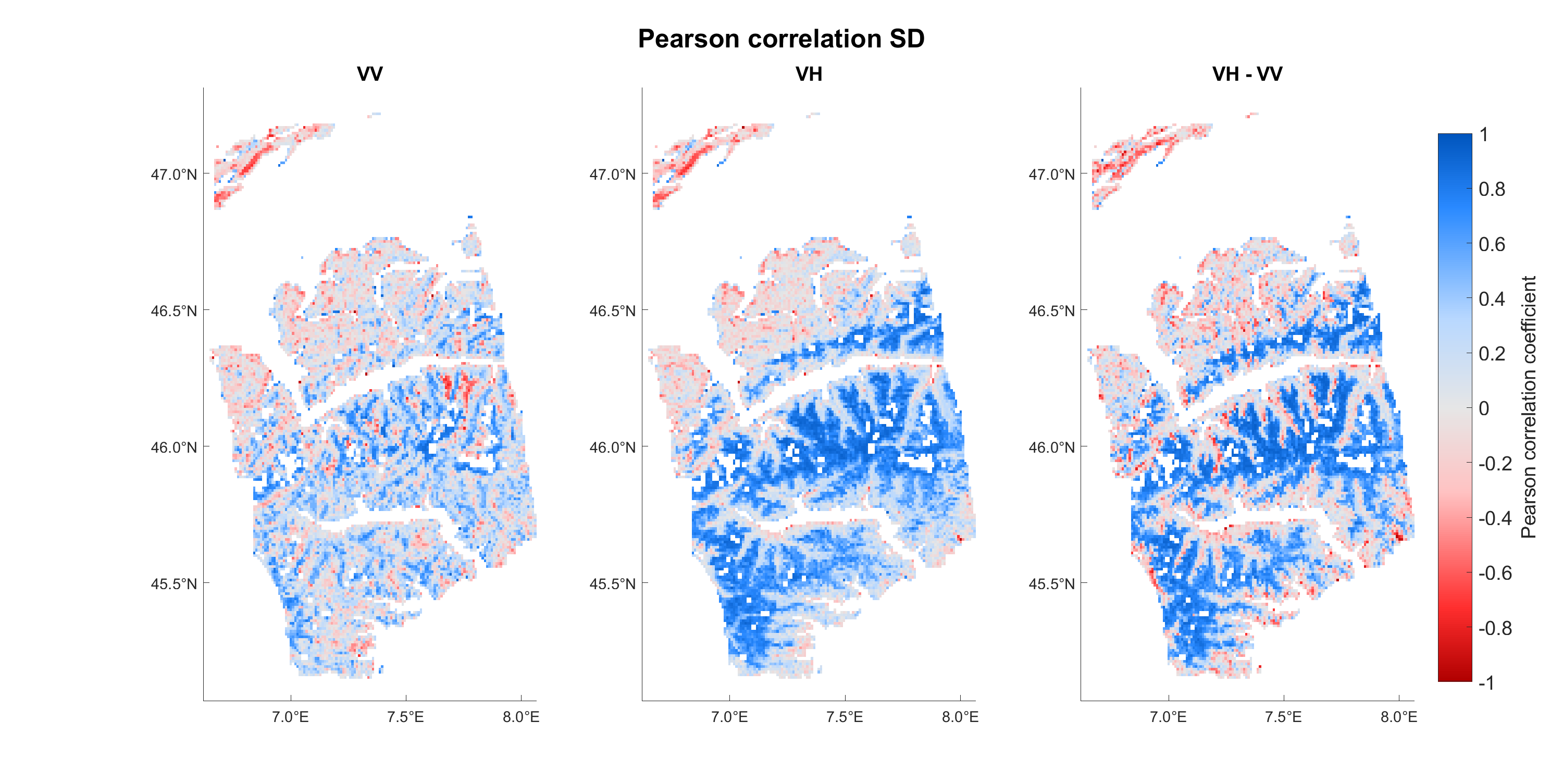 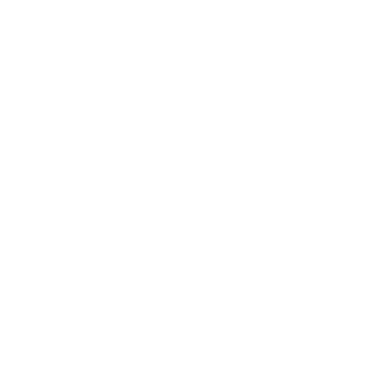 44
[Speaker Notes: VV does not work well, VH and VH-VV give good correlations]
Correlation PolSAR – SD
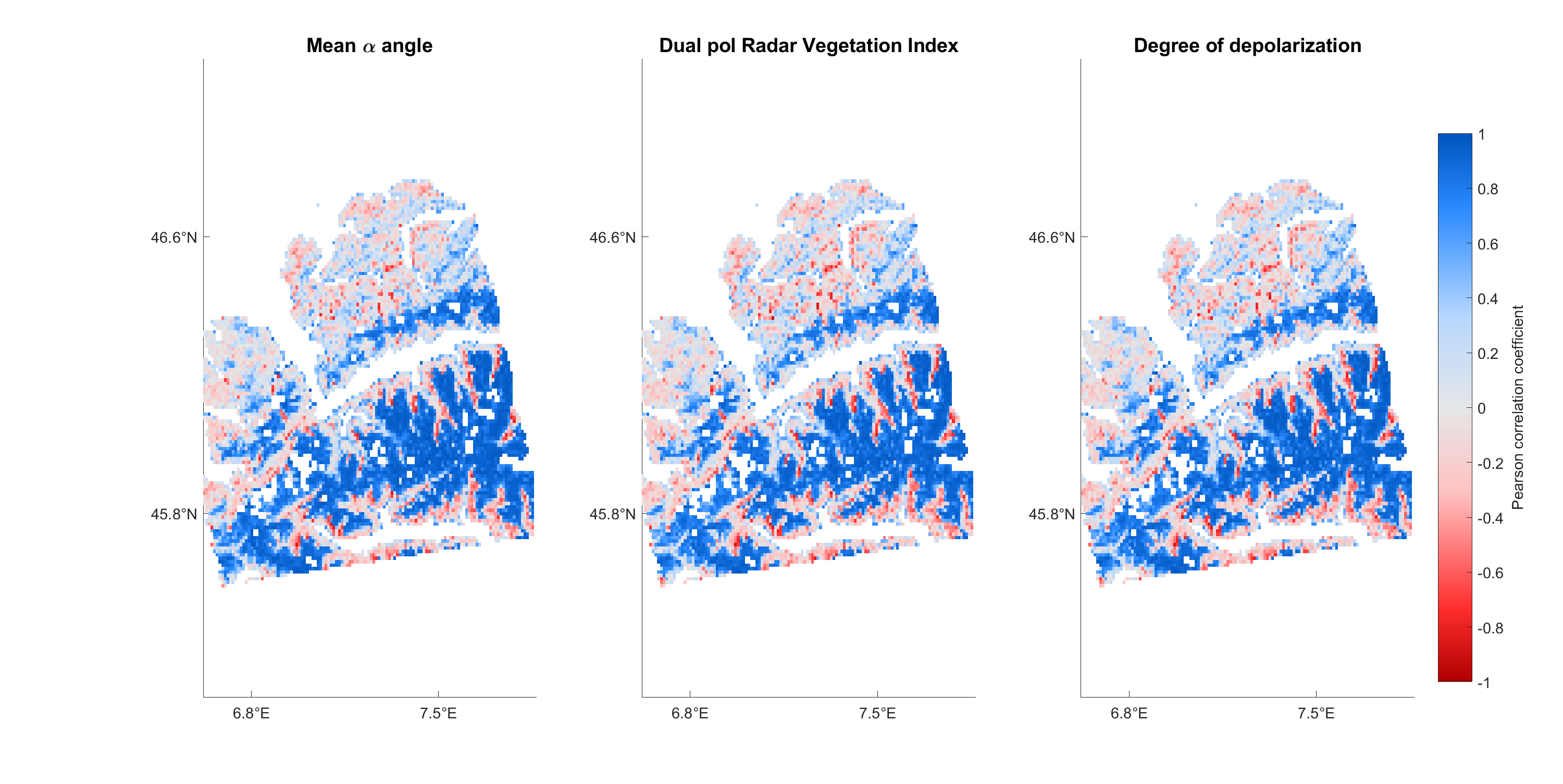 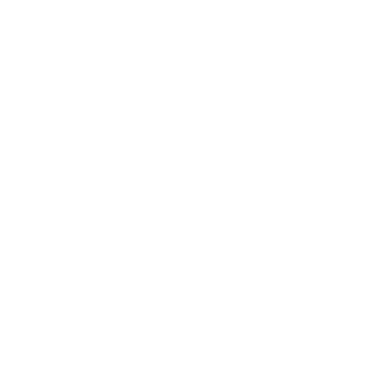 45
[Speaker Notes: They all give good correlations]
BS & PolSAR – Temporal correlation
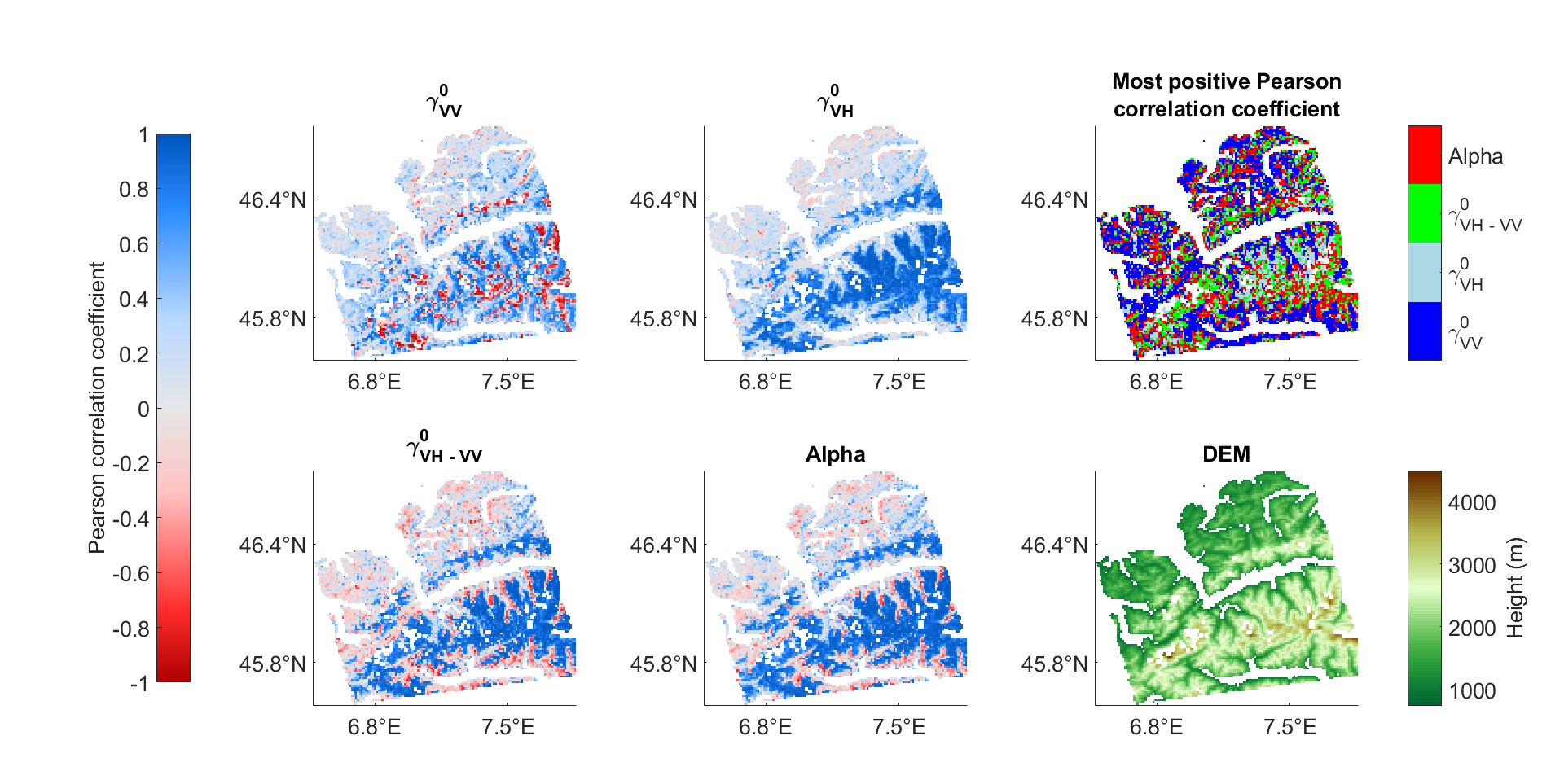 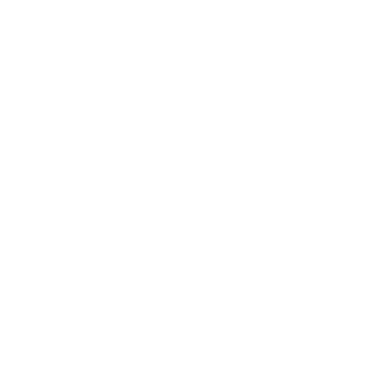 46
[Speaker Notes: When looking at the ‘Most positive Pearson correlation coefficient’ plot, we can see that VV performs better at lower altitudes, while VH, VH-VV and Alpha perform better at high altitudes and we can consider them to have very similar performances.]
INSAR
11/01/2018 – 17/01/2018
Dry snow
Wrapped phase
Coherence
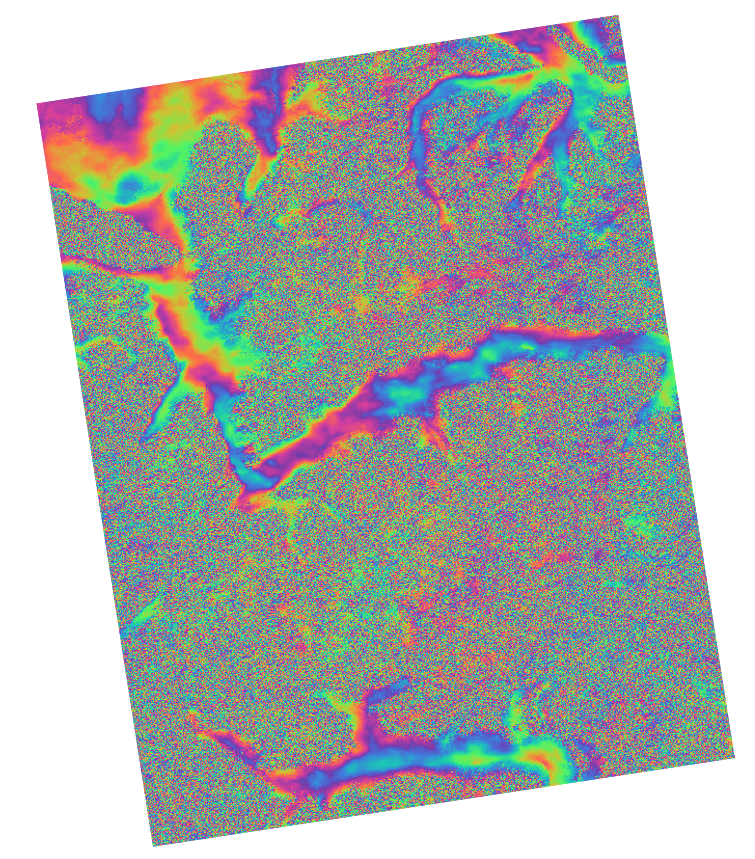 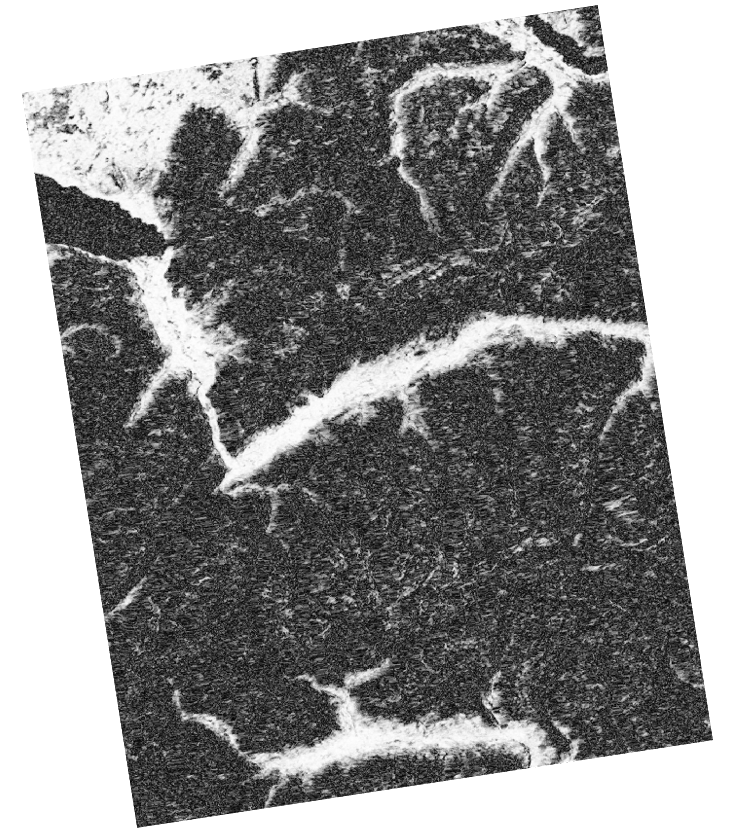 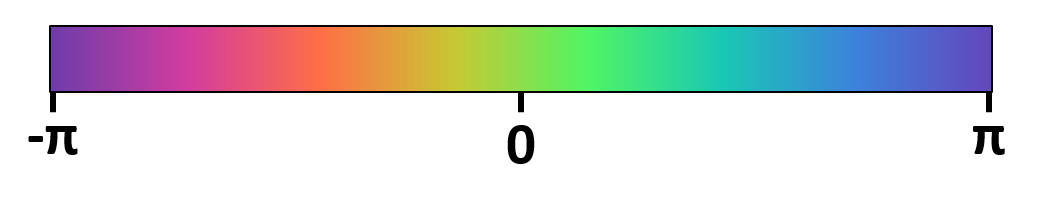 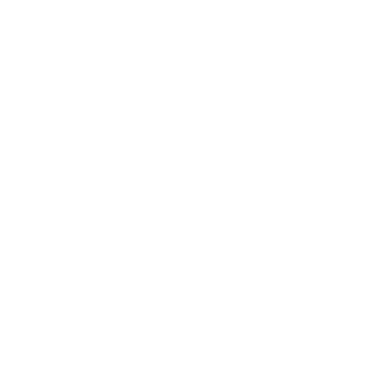 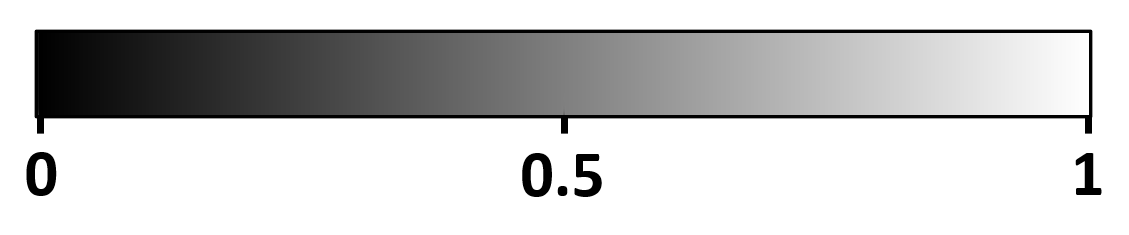 47
[Speaker Notes: InSAR is not able to predict snow properties]
Conclusion
Backscatter
InSAR
PolSAR
Snow properties
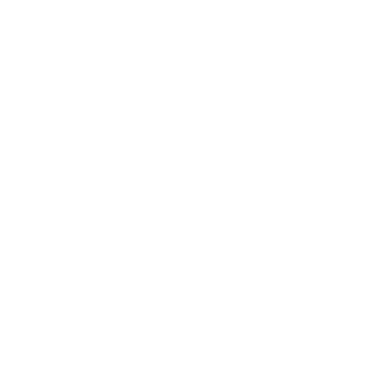 48
Conclusion
Backscatter
InSAR
PolSAR
1
2
3
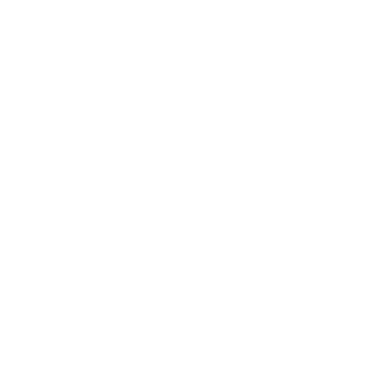 49
[Speaker Notes: When comparing BS and polsar temporarily (as shown in maps), BS seems better, but comparing them spatially (difference begin-end for whole area), PolSAR seems better
BUT the research is still ongoing]